Bayesian Decision Theory
Slides are adapted from Jason Corso, George Bebis and Sargur Srihari 
based on the content from Duda, Hart & Stork
Motivation
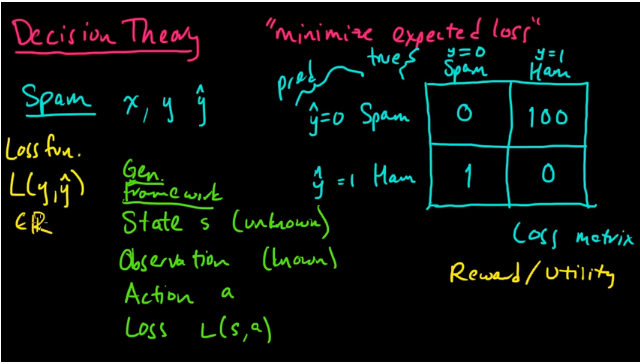 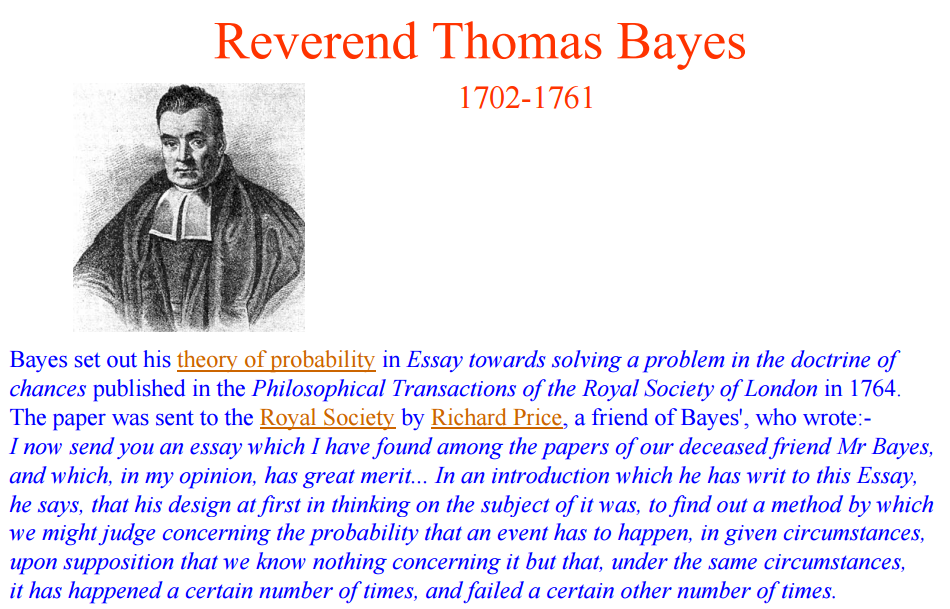 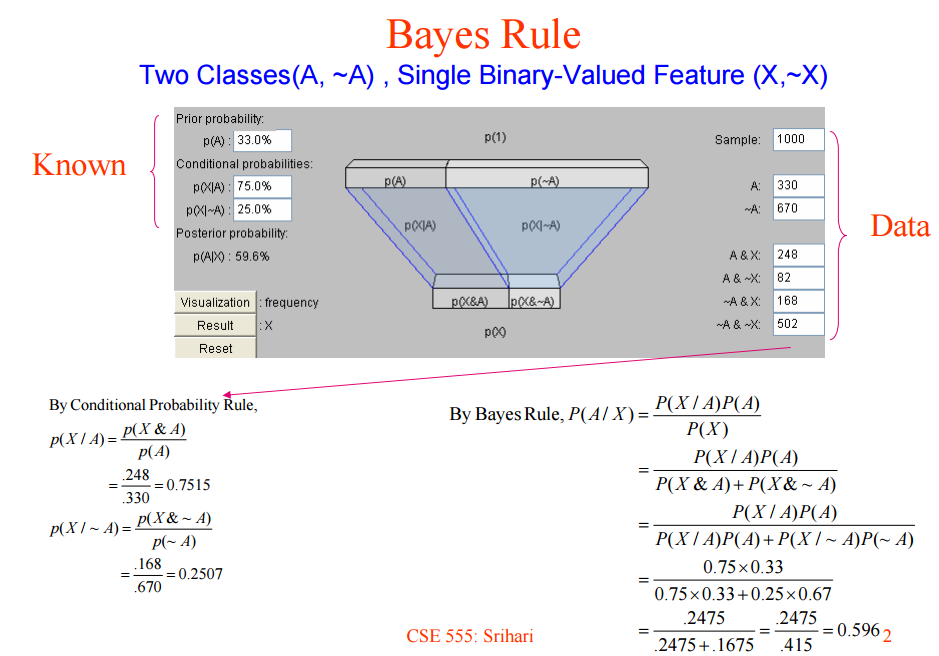 Bayesian Decision Theory
Fundamental statistical approach to statistical pattern classification
Quantifies trade-offs between classification using probabilities and costs of decisions 
Assumes all relevant probabilities are known
Bayesian Decision Theory
It is the decision making when all underlying probability distributions are known.
It is optimal given the distributions are known.

For two classes w1 and w2 , 

Prior probabilities for an unknown new observation:

	P(w1) : the new observation belongs to class 1
	P(w2) : the new observation belongs to class 2
P(w1 ) + P(w2 ) = 1

It reflects our prior knowledge.  It is our decision rule when no feature on the new object is available:
Classify as class 1 if P(w1 ) > P(w2 )
Bayesian Decision Theory
Design classifiers to make decisions subject to minimizing an expected ”risk”.
The simplest risk is the classification error (i.e., assuming that misclassification costs are equal).
When misclassification costs are not equal, the risk can include the cost associated with different misclassifications.
Example
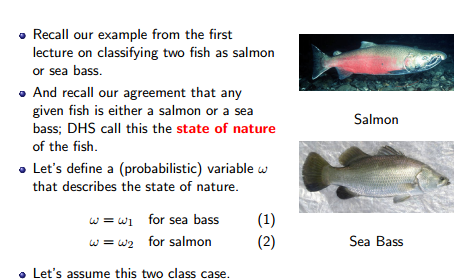 Terminology  - consider the sea bass/salmon example
State of nature ω (class label): 
e.g., ω1 for sea bass, ω2 for salmon

Probabilities P(ω1) and P(ω2) (priors):
e.g., prior knowledge of how likely is to get a sea bass or a salmon

Probability density function p(x) (evidence): 
e.g., how frequently we will measure a pattern with feature value x (e.g., x corresponds to lightness)
Prior Probability
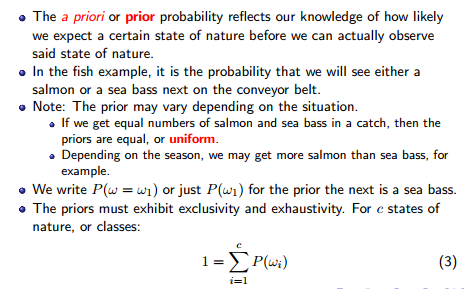 Prior Probability
The catch of salmon and sea bass is equiprobable

P(1) = P(2)   (uniform priors)
P(1) + P( 2) = 1 (exclusivity and exhaustivity)
11
Decision Rule from only Priors
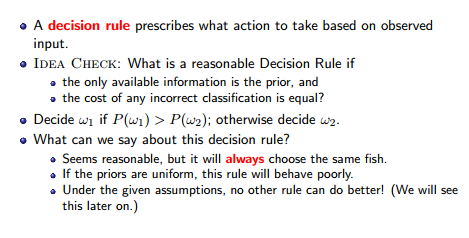 Favours  the most likely class.
or    P(error) = min[P(ω1), P(ω2)]
Features and Feature spaces
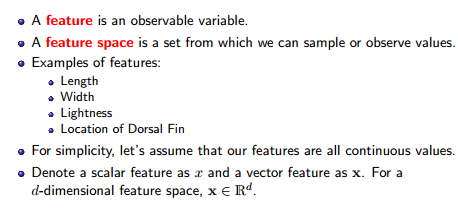 Class Conditional probability density p(x/ωj) (likelihood) :
The class-conditional probability density function is the probability density function for x, our feature, given that the state of nature is ω
e.g., how frequently we will measure a pattern with feature value x given that the pattern belongs to class ωj 
P(x | 1) and P(x | 2) describe 
the difference in lightness 
between populations of 
sea-bass and salmon
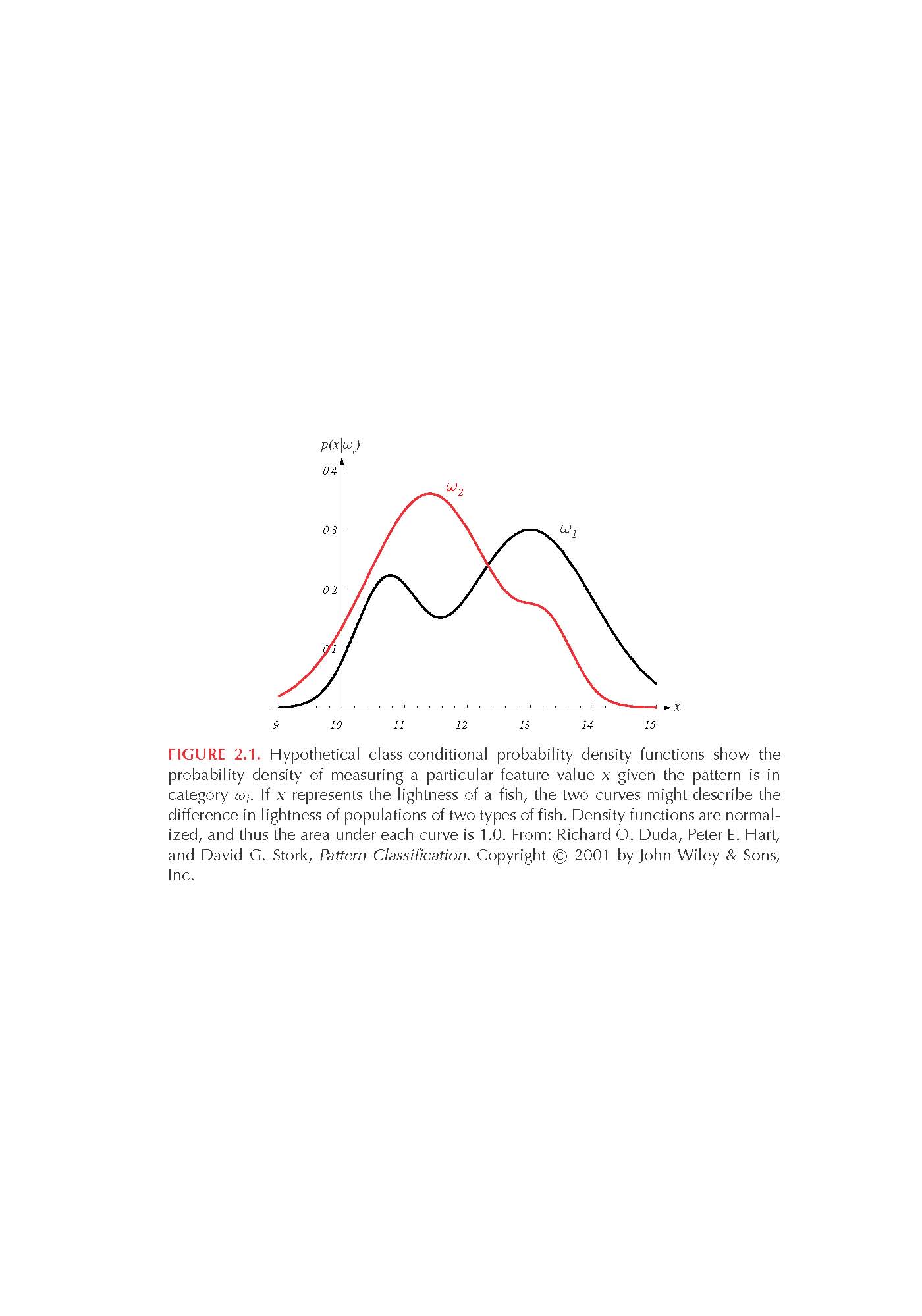 Conditional probability P(ωj /x) (posterior) :
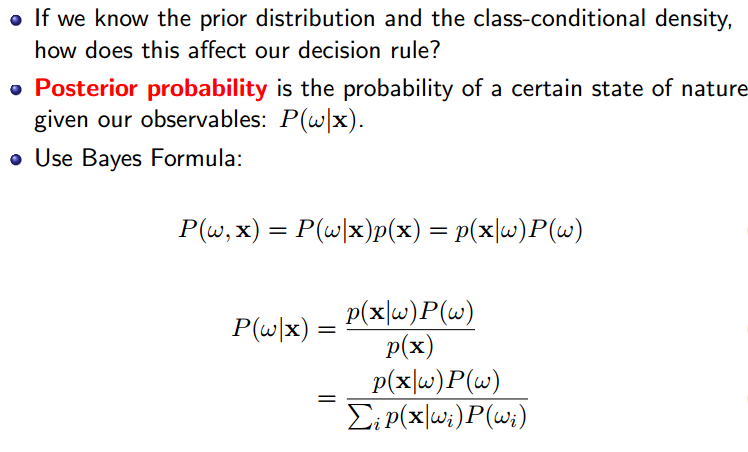 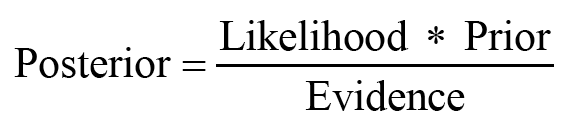 e.g., the probability that the fish belongs to class ωj given feature x.
Decision Rule Using Conditional Probabilities
Using Bayes’ rule:


   
    where                                                 (i.e., scale factor – sum of probs = 1)         

        Decide ω1  if P(ω1 /x) > P(ω2 /x); otherwise decide  ω2  		                    or
   Decide  ω1 if  p(x/ω1)P(ω1)>p(x/ω2)P(ω2); otherwise decide  ω2
				        or
 Decide  ω1 if  p(x/ω1)/p(x/ω2) >P(ω2)/P(ω1) ; otherwise decide  ω2
likelihood ratio
threshold
Decision Rule Using Conditional Probabilities (cont’d)
p(x/ωj)
P(ωj /x)
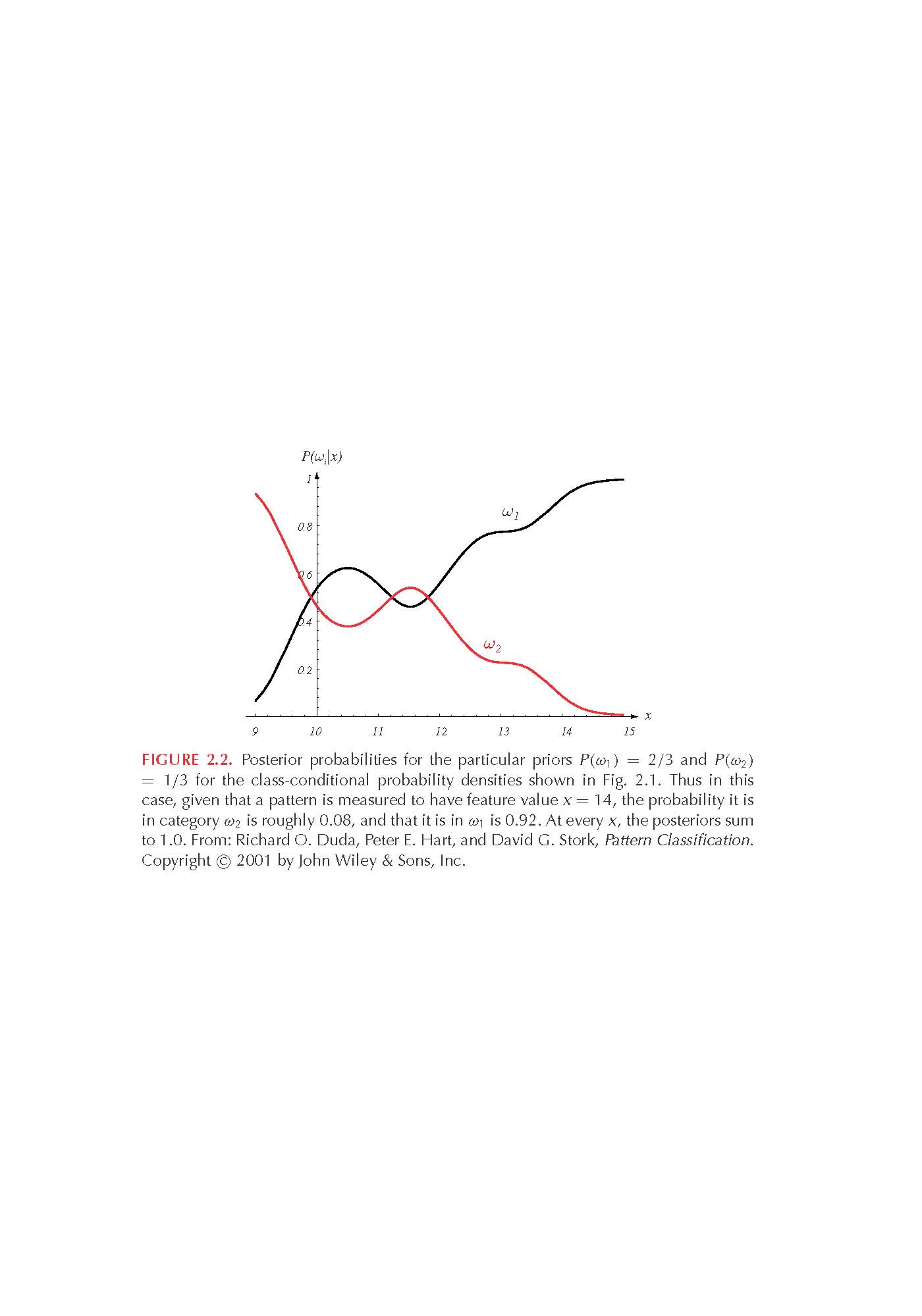 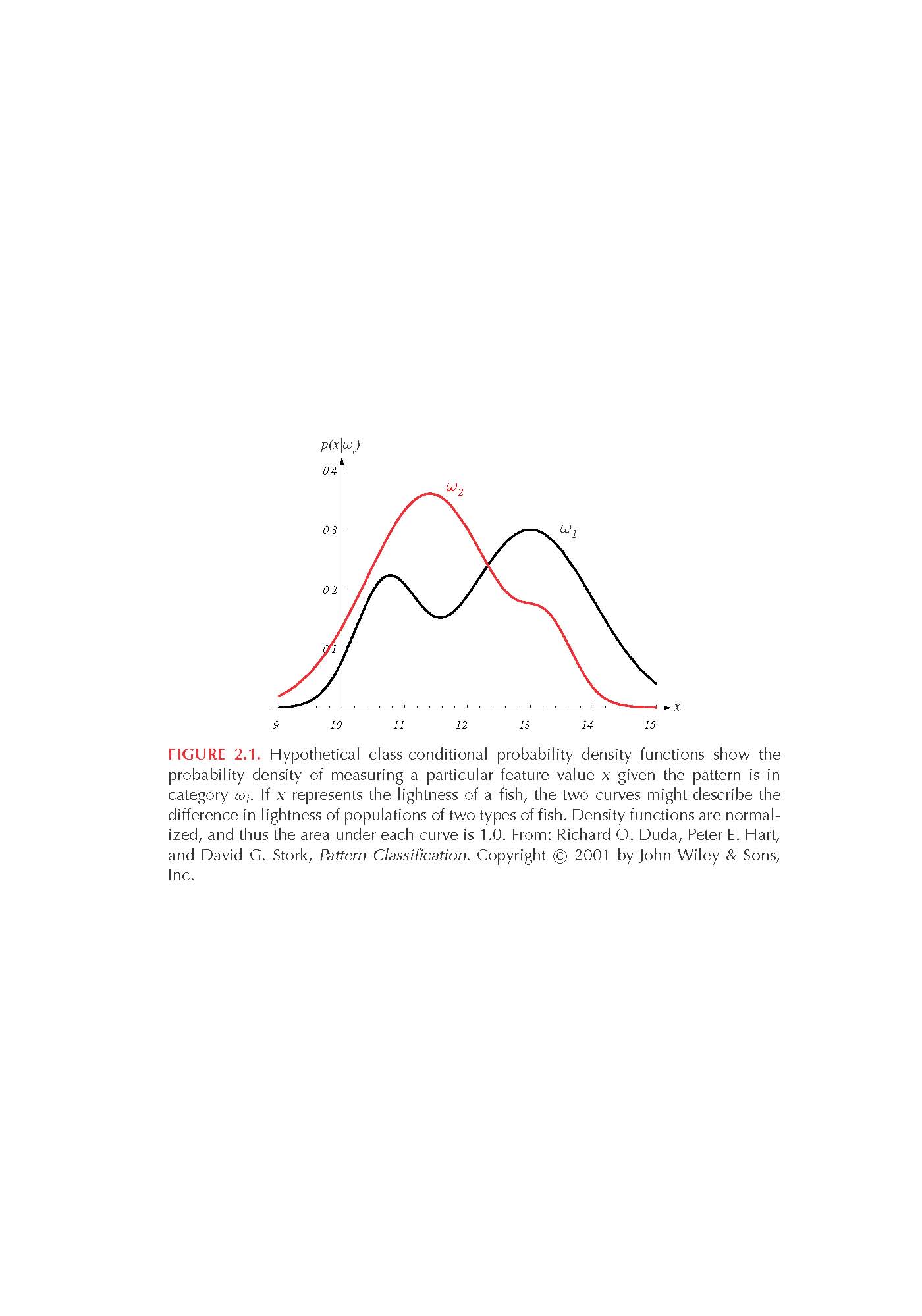 Probability of error
x is an observation for which: 
if P(ω1 | x) > P(ω2 | x) True state of nature = ω1 
if P(ω1 | x) < P(ω2 | x) True state of nature = ω2
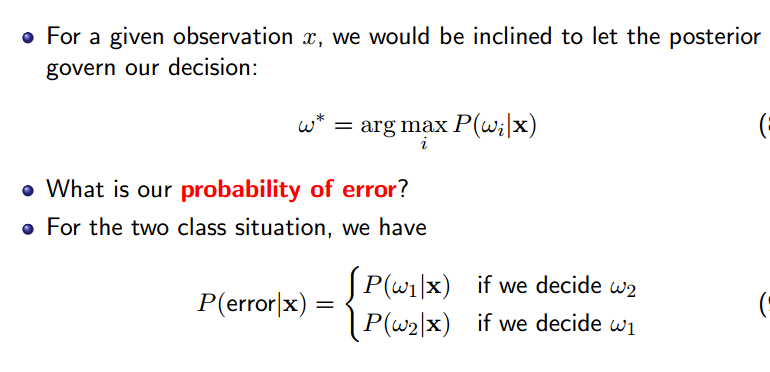 Bayes Decision Rule (with equal costs)
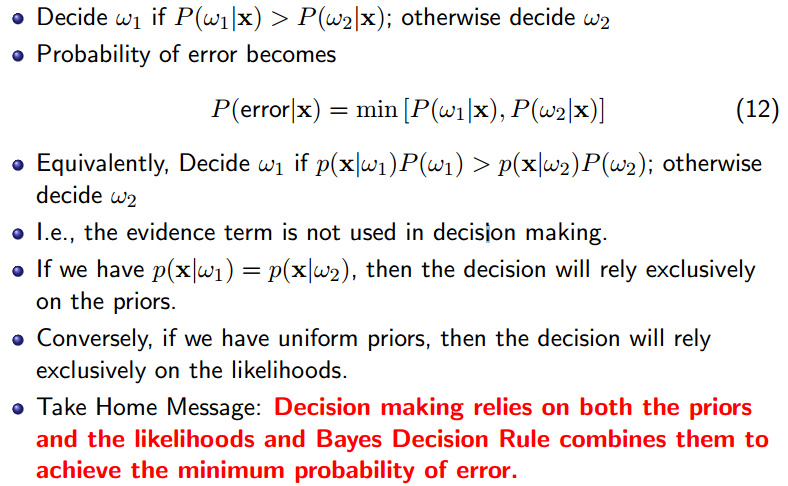 Where do Probabilities come from?
There are two competitive answers:

	(1) Relative frequency (objective) approach.
Probabilities can only come from experiments.

	(2) Bayesian (subjective) approach.
Probabilities may reflect degree of belief and can be based on opinion.
Example (objective approach)
Classify cars whether they are more or less than $50K: 
Classes:  C1 if price > $50K,   C2 if price <= $50K 
Features: x, the height of a car

Use the Bayes’ rule to compute the posterior probabilities:



We need to estimate  p(x/C1), p(x/C2), P(C1), P(C2)
Example (cont’d)
Collect data
Ask drivers how much their car was and measure height. 
Determine prior probabilities P(C1), P(C2)
e.g.,  1209 samples: #C1=221  #C2=988
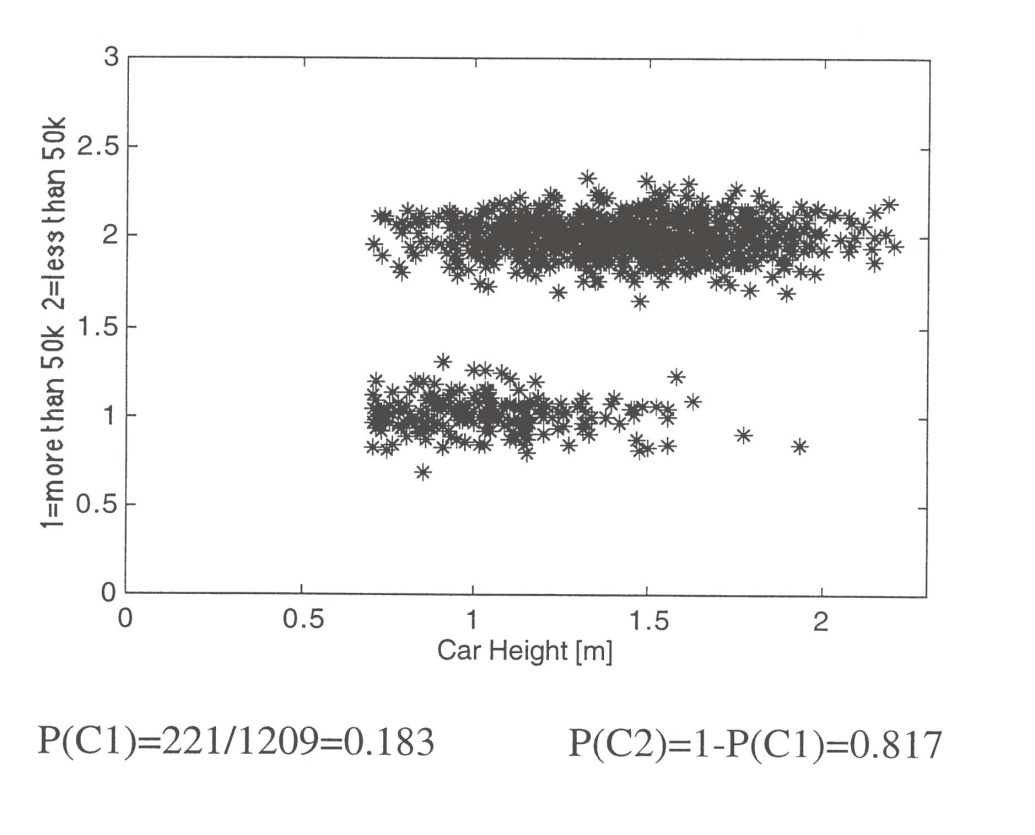 Example (cont’d)
Determine class conditional probabilities (likelihood)
Discretize car height into bins and use normalized histogram
Example (cont’d)
Calculate the posterior probability for each bin:
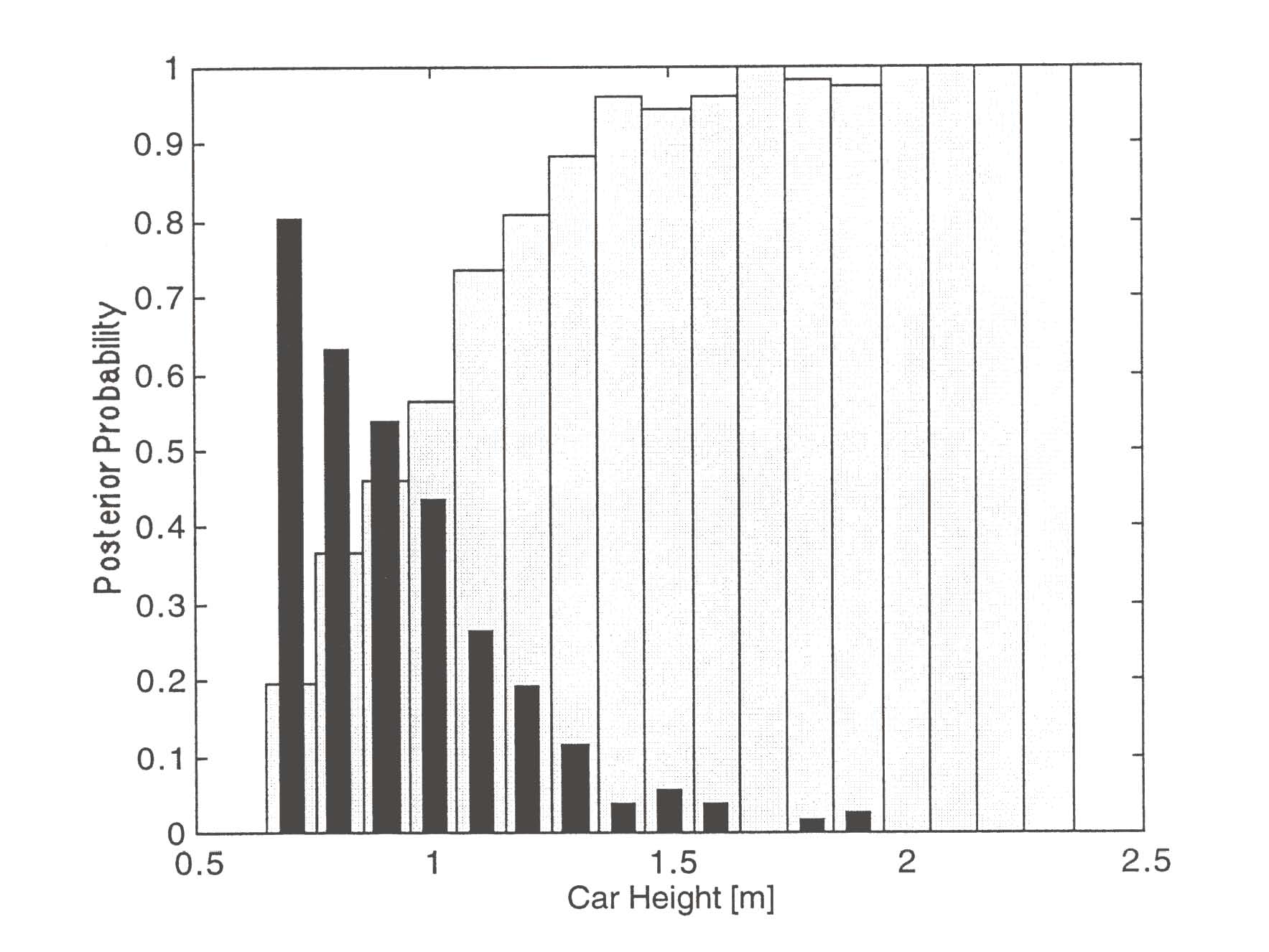 A More General Theory
Use more than one features.
Allow more than two categories.
Allow actions other than classifying the input to one of the possible categories (e.g., rejection) - Refusing to make a decision in close or bad cases!.
Employ a more general error function (i.e., expected “risk”) by associating a “cost” (based on a “loss” function) with different errors. 
Note that, the loss function states how costly each action taken is
Loss Function
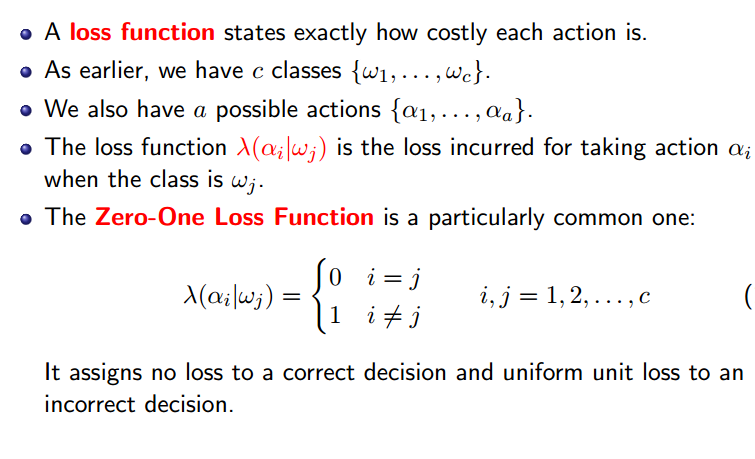 If action i is taken and the true state of nature is j then the decision is correct if i = j and in error if i  j
Seek a decision rule that minimizes the probability of error which is the error rate
Expected loss
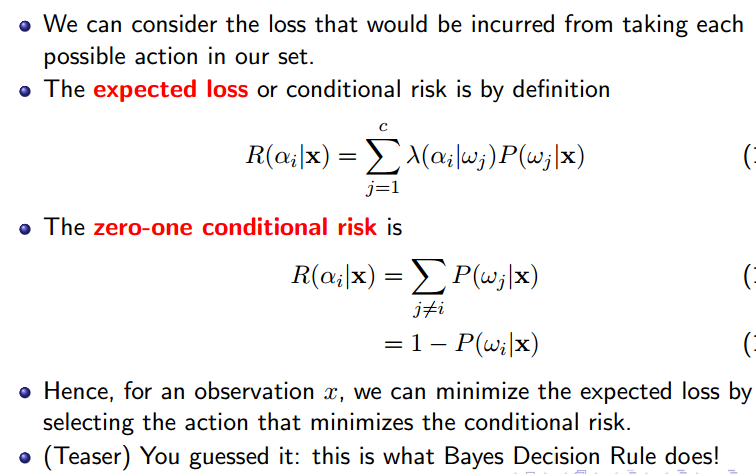 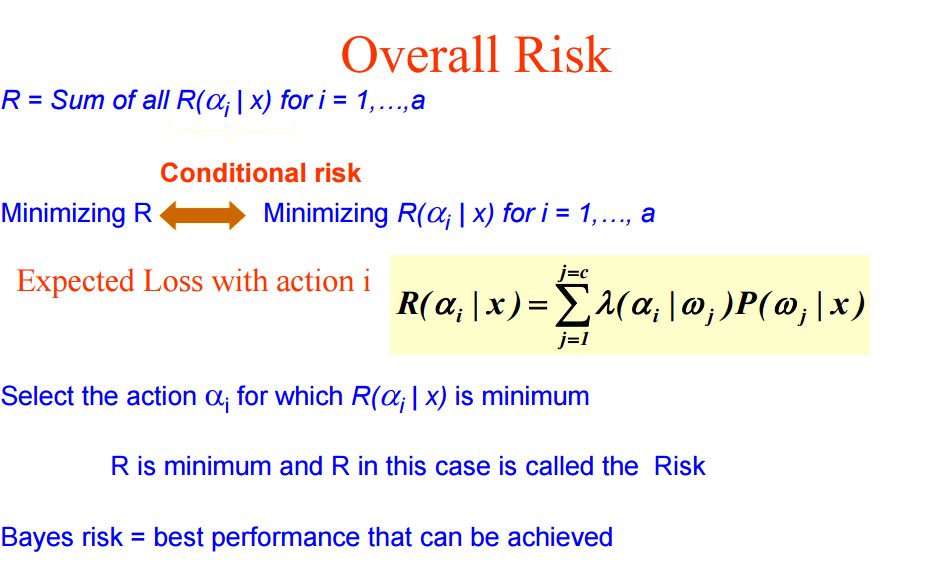 Overall Risk
Suppose α(x) is a general decision rule that determines which action α1, α2, …, αl  to take for every x.

The overall risk is defined as:


    Clearly, we want the rule α(·) that minimizes R(α(x)|x) for all x.
The Bayes rule minimizes R by:
(i)  Computing R(αi /x) for every αi  given an x
(ii) Choosing the action αi with the minimum R(αi /x) 
The resulting minimum R* is called Bayes risk and is the best (i.e., optimum) performance that can be achieved:
Example: Two-category classification
Define
α1: decide ω1 
α2: decide ω2 
λij  = λ(αi /ωj)
loss incurred for deciding i when the true state of nature is j
The conditional risks are:
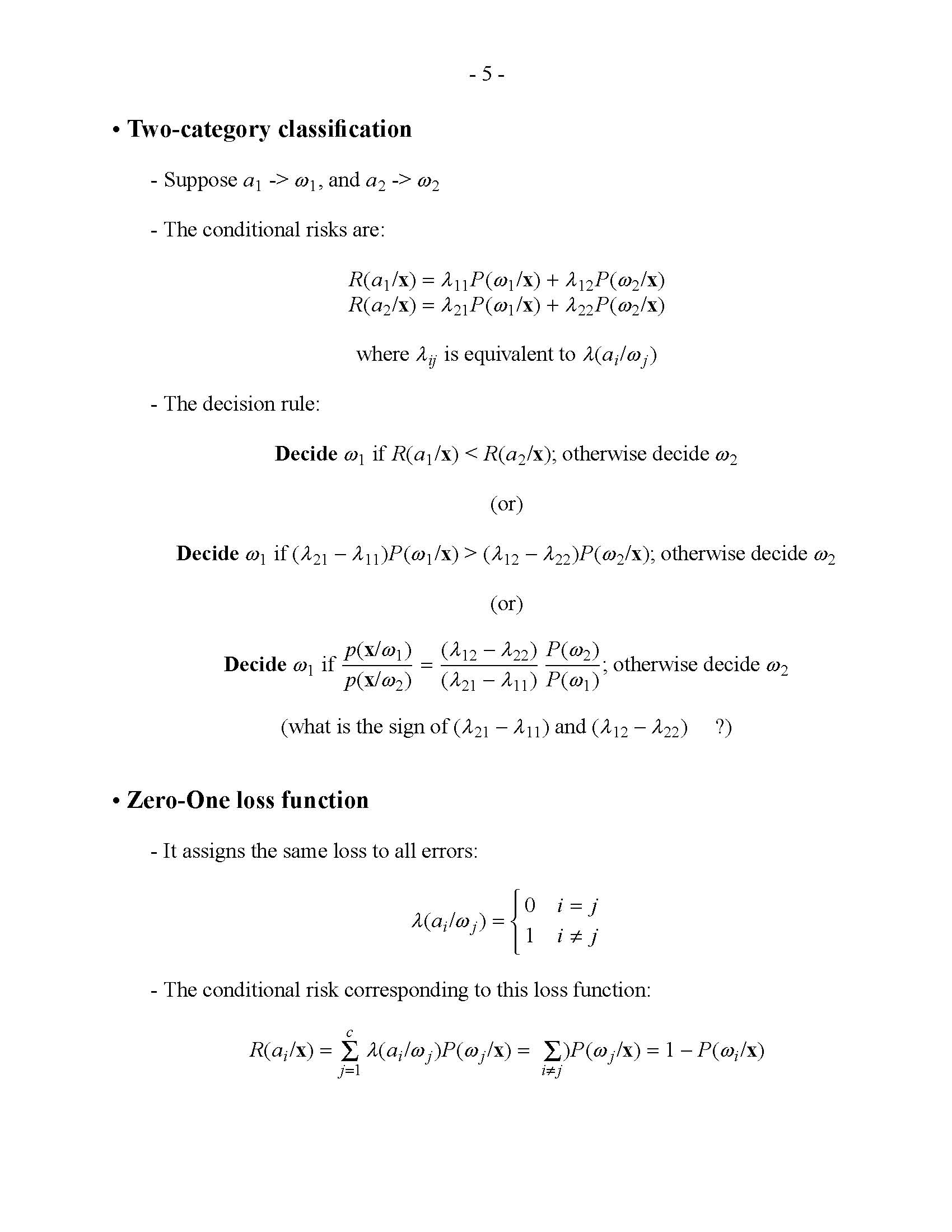 Example: Two-category classification
Minimum risk decision rule:
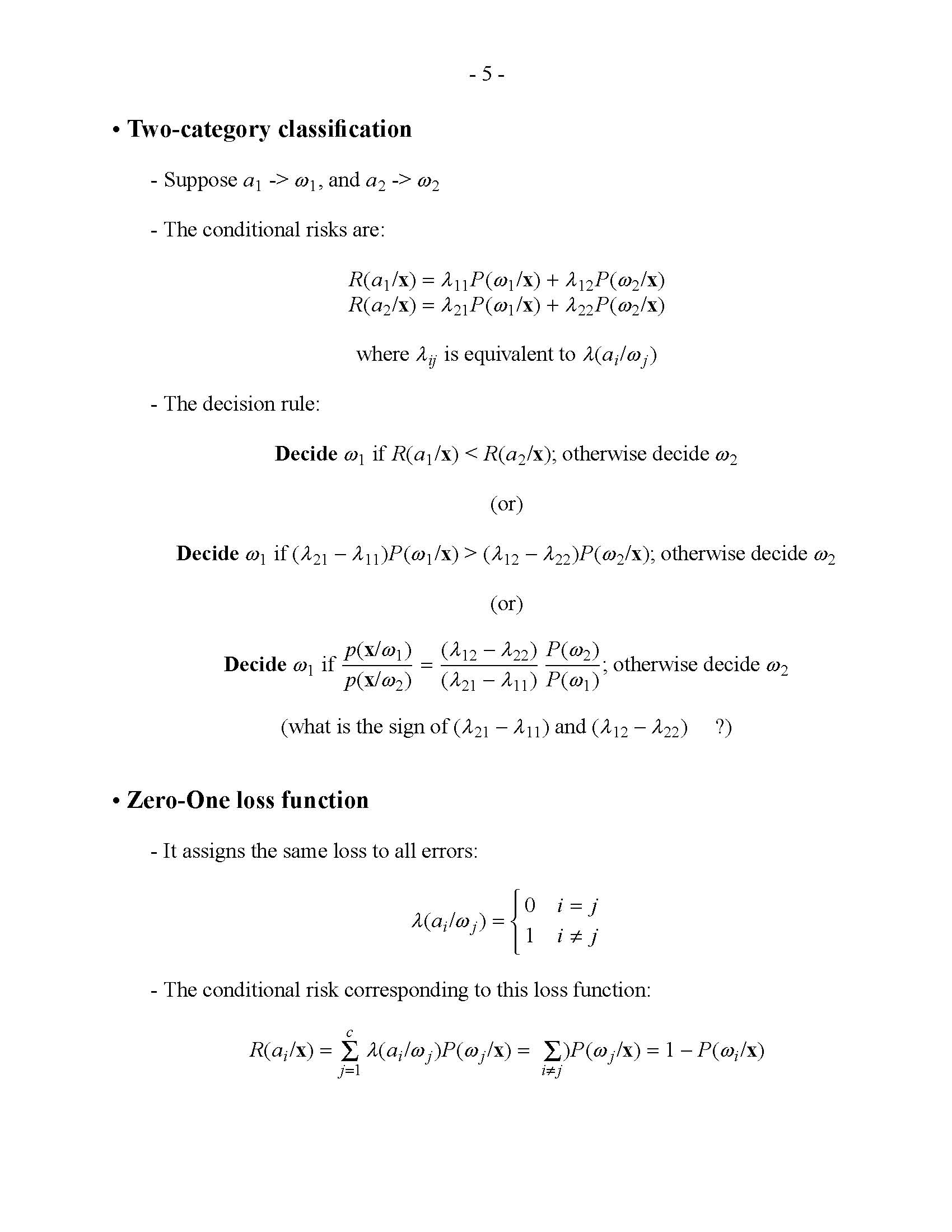 or
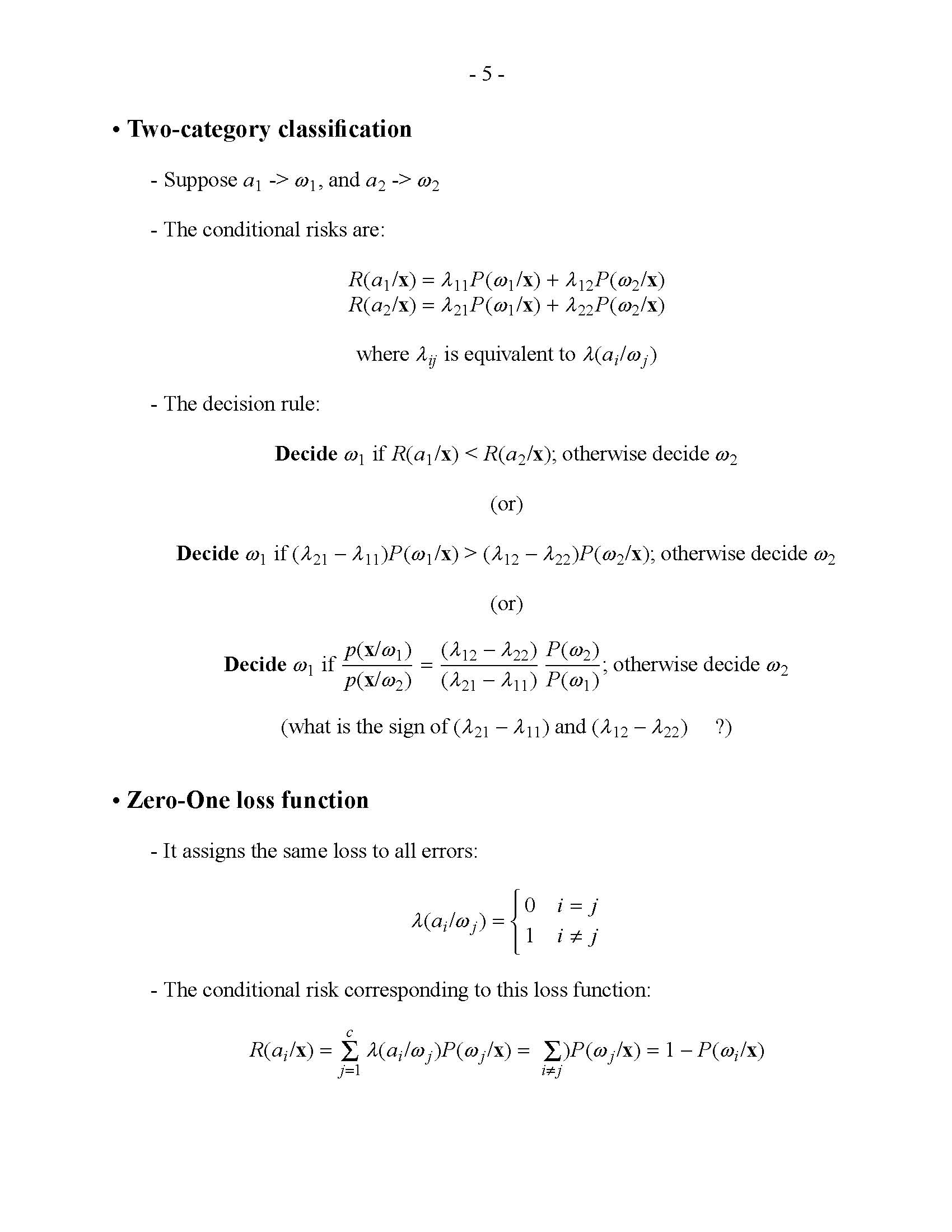 or     (i.e., using likelihood ratio)
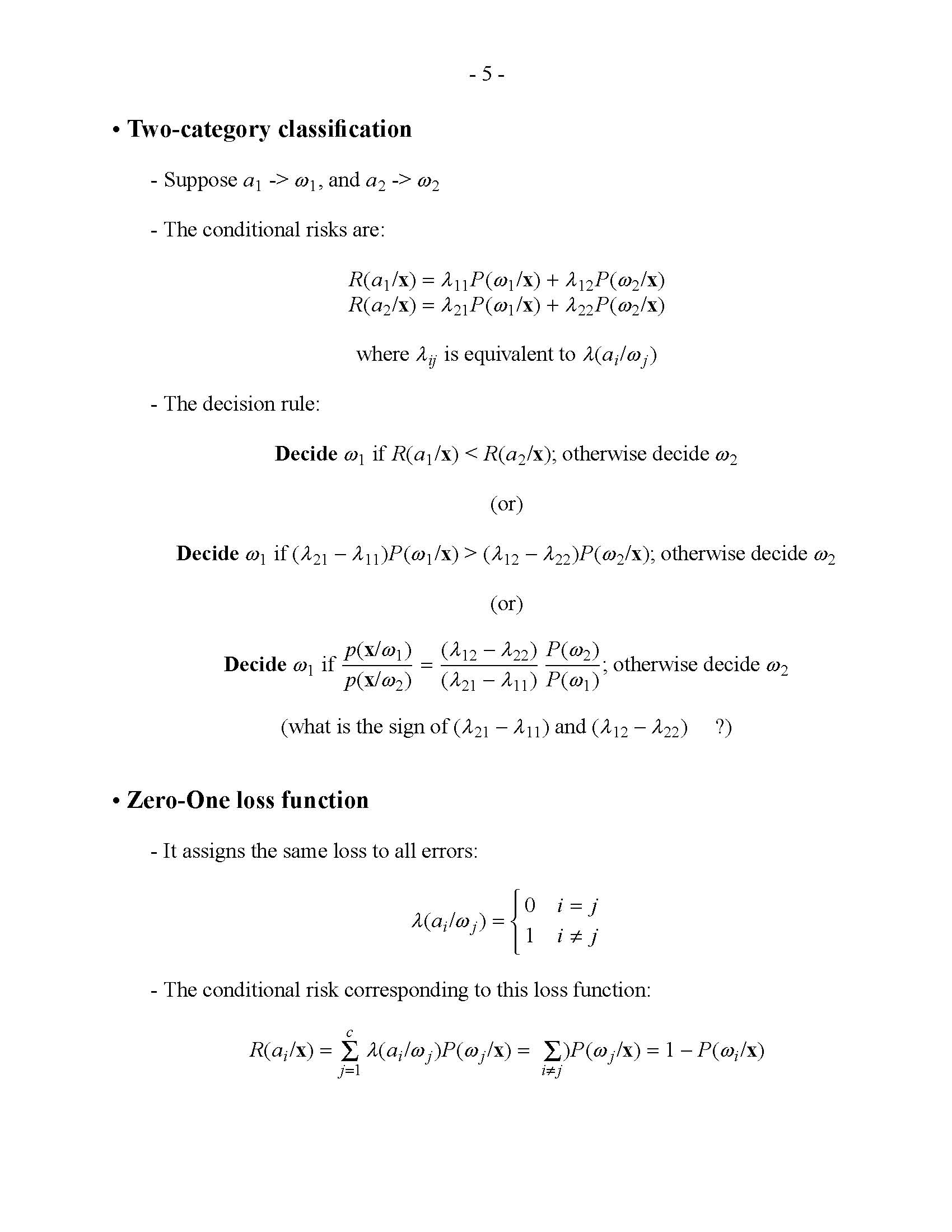 >
threshold
likelihood ratio
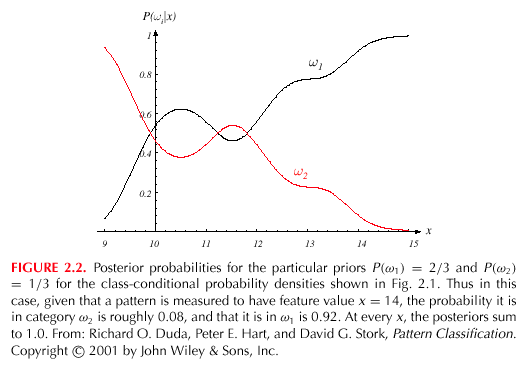 x (21- 11)
x (12- 22)
32
Two-Category Decision Theory: Chopping Machine

1 = chop 
2  = DO NOT chop 
1  = NO hand in machine
2  = hand in machine



11  = (1 | 1) = $       0.00
12  = (1 | 2) = $   100.00
21  = (2 | 1) = $       0.01
22  = (1 | 1) = $       0.01



Therefore our rule becomes

(21- 11) P(x | 1) P(1) > (12- 22) P(x | 2) P(2)

0.01   P(x | 1) P(1) >  99.99 P(x | 2) P(2)
33
Our rule is the following:
	if R(1 | x) < R(2 | x)              
action 1: “decide 1” is taken

This results in the equivalent rule :
decide 1 if:

(21- 11) P(x | 1) P(1) >
                      (12- 22) P(x | 2) P(2)

and decide 2 otherwise
34
Special Case:Zero-One Loss Function
Assign the same loss to all errors:



All errors are equally costly.
The conditional risk corresponding to this loss function:
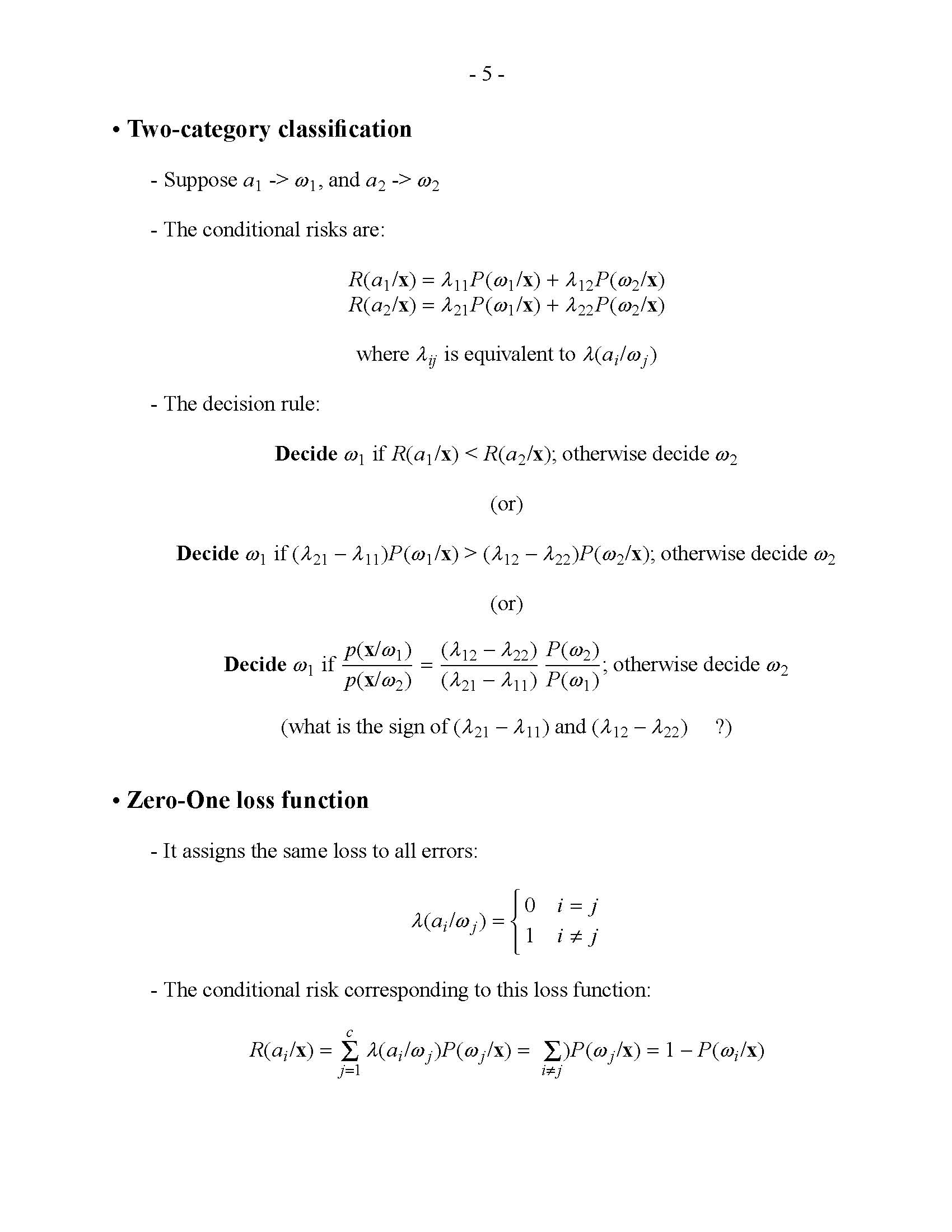 The risk corresponding to this loss function is the average probability error.
Special Case:Zero-One Loss Function (cont’d)
The decision rule becomes:






The overall risk turns out to be the average probability error!
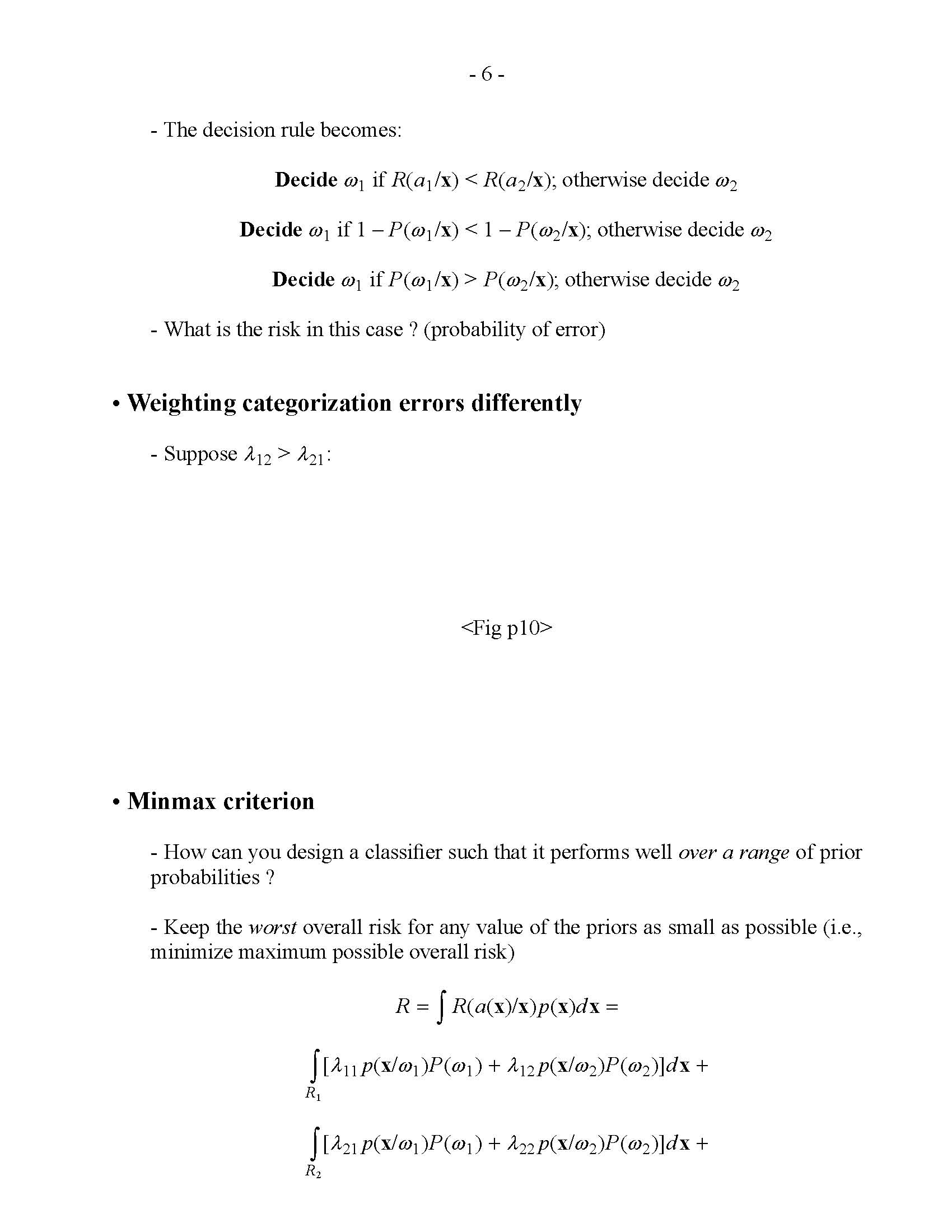 or
or
Loss function
Let                                denote the loss for deciding class i when the true class is j



In minimizing the risk, we decide class one if 



Rearrange it, we have
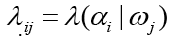 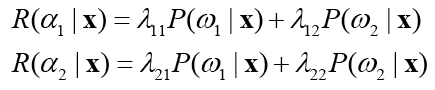 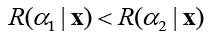 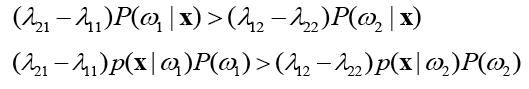 Loss function
Example:
Example
Assuming general loss:
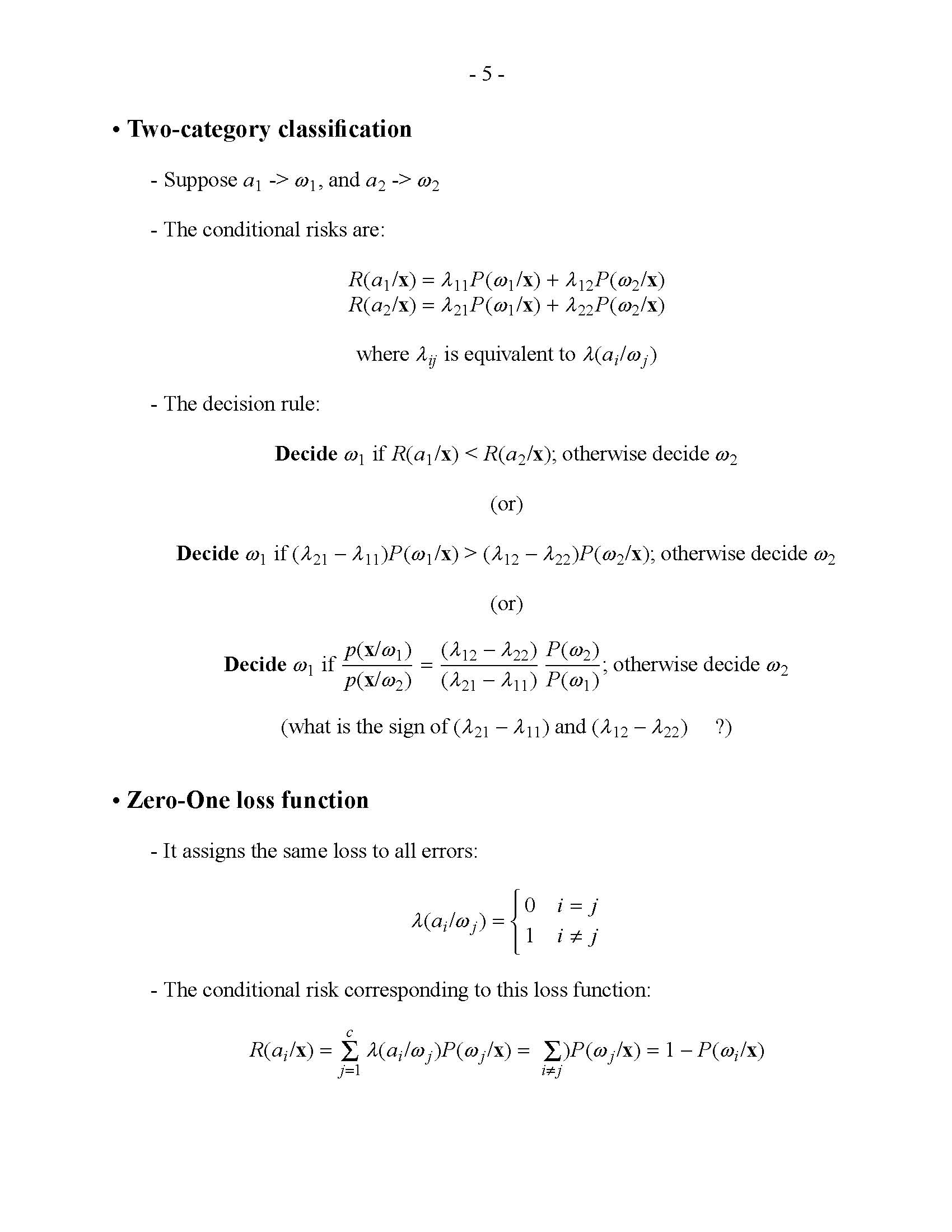 >
Assuming zero-one loss:
Decide ω1 if  p(x/ω1)/p(x/ω2)>P(ω2 )/P(ω1) otherwise decide ω2
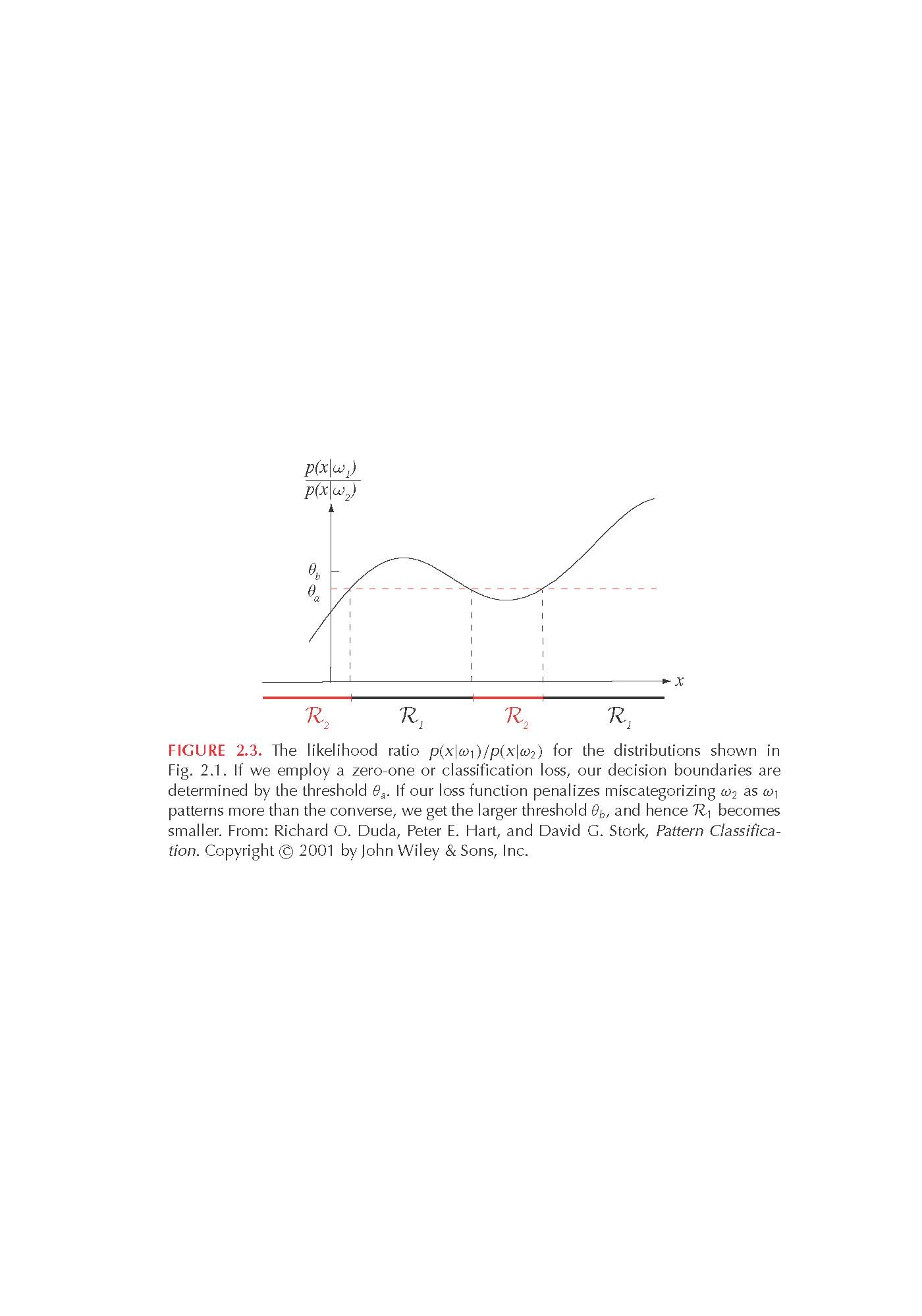 assume:
(decision regions)
Diagram of pattern classification
Procedure of pattern recognition and decision making
Features
      x
Inner belief
        w
Observables
        X
Action
      a
subjects
X--- all the observables using existing sensors and instruments
x --- is a set of features selected from components of X, or linear/non-linear functions of X.
w --- is our inner belief/perception about the subject class.
 --- is the action that we take for x. 

 We denote the three spaces by
Lecture note for Stat 231: Pattern Recognition and Machine Learning
Examples
Ex 1: Fish classification
   X=I  is the image of fish,

    x =(brightness, length, fin#,  ….)

    w is our belief what the fish type is 
         Wc={“sea bass”, “salmon”, “trout”, …}

    a is a decision for the fish type,
        in this case Wc= Wa
        Wa ={“sea bass”, “salmon”, “trout”, …}
Ex 2: Medical diagnosis
   X= all the available medical tests, imaging scans  that a doctor can order for a patient
    x =(blood pressure, glucose level,  cough, x-ray….)

    w is an illness type
        Wc={“Flu”, “cold”, “TB”, “pneumonia”, “lung cancer”…}

    a is a decision for treatment,
        Wa ={“Tylenol”,  “Hospitalize”, …}
Lecture note for Stat 231: Pattern Recognition and Machine Learning
Tasks
Features
      x
Inner belief
        w
Observables
        X
Decision
      a
subjects
statistical
inference
control
sensors
selecting
Informative 
features
risk/cost
minimization
In Bayesian decision theory, we are concerned with the last three steps in the big ellipse
assuming that the observables are given and features are selected.
Lecture note for Stat 231: Pattern Recognition and Machine Learning
Bayesian Decision Theory
statistical
Inference
risk/cost
minimization
Inner belief
     p(w|x)
Features
      x
Decision
   a(x)
Two probability tables: 
   a). Prior p(w)
   b). Likelihood p(x|w)
A  risk/cost function
   (is a two-way table)
         l(a | w)
The belief on the class w is computed by the Bayes rule 

   

The risk is computed by
Lecture note for Stat 231: Pattern Recognition and Machine Learning
Decision Rule
A decision rule is a mapping function from feature space to the set of actions


   we will show that randomized decisions won’t be optimal.
A decision is made to minimize the average cost / risk,
                    

It is minimized when our decision is made to minimize the cost / risk for each instance x.
Lecture note for Stat 231: Pattern Recognition and Machine Learning
Bayesian error
In a special case, like fish classification, the action is classification, we assume a 0/1 error.
The risk for classifying x to class ai  is,
The optimal decision is to choose the class that has maximum posterior probability
The total risk for a decision rule, in this case,  is called the Bayesian error
Lecture note for Stat 231: Pattern Recognition and Machine Learning
An example of fish classification
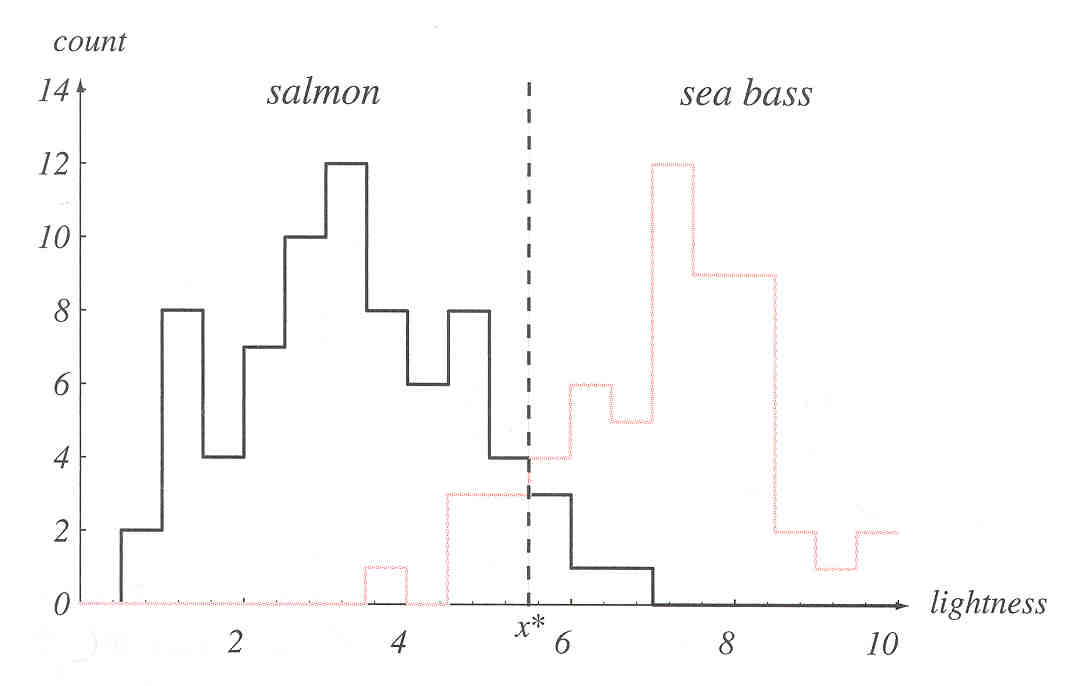 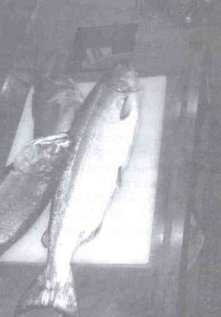 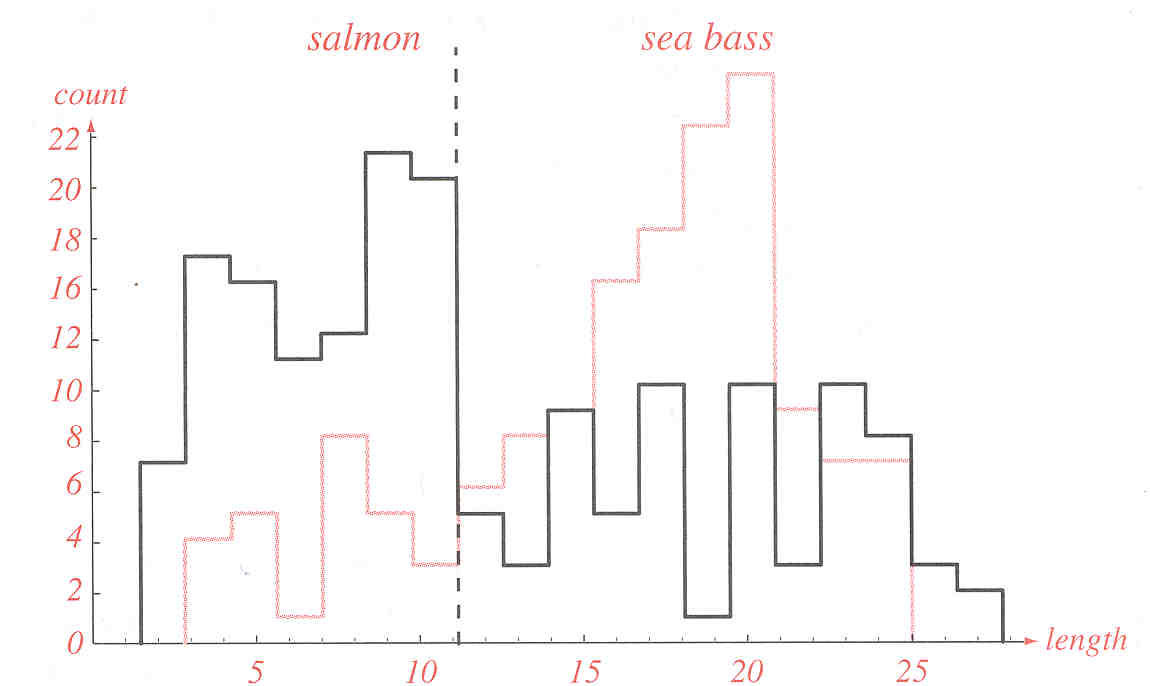 Lecture note for Stat 231: Pattern Recognition and Machine Learning
Decision/classification Boundaries
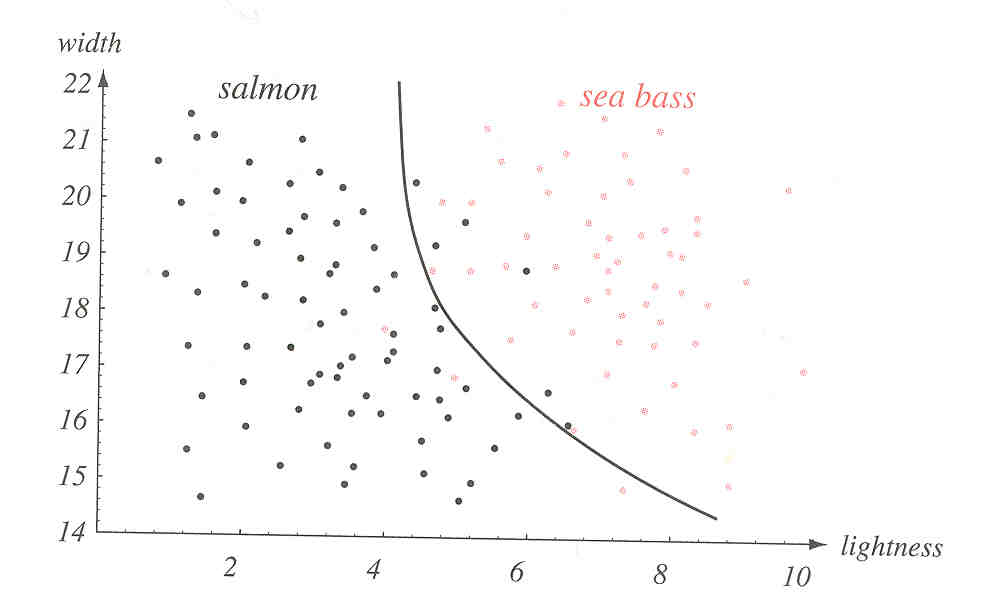 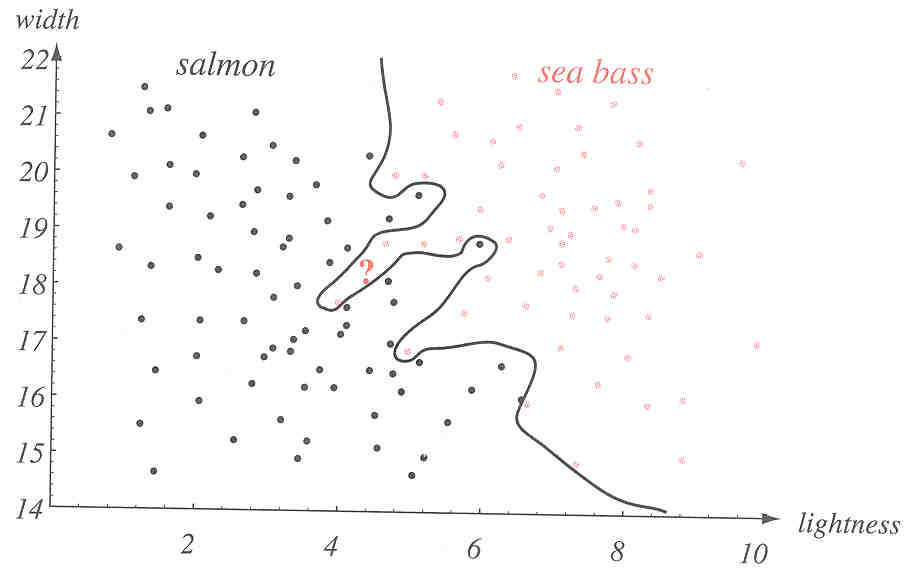 Lecture note for Stat 231: Pattern Recognition and Machine Learning
Discriminant Functions
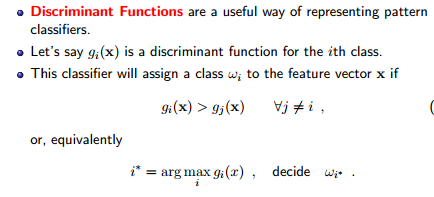 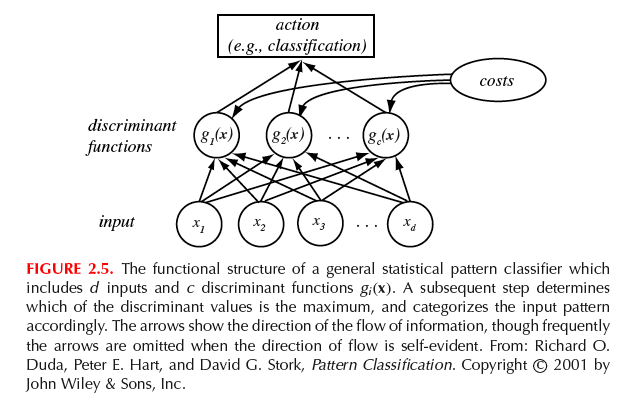 Decision surface defined by
gi(x) = gj(x)
Bayes Discriminants
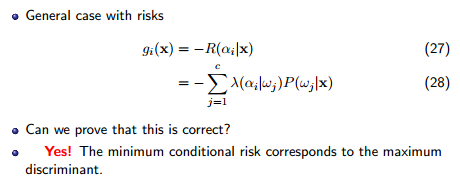 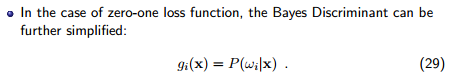 Uniqueness of discriminants
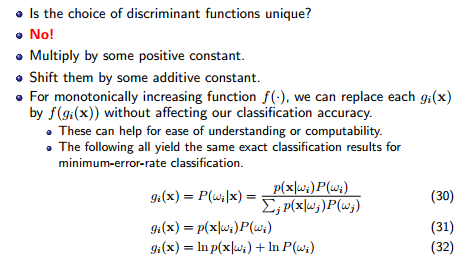 Decision Regions and Boundaries
Discriminants divide the feature space in decision regions R1, R2, …, Rc, separated by decision boundaries.
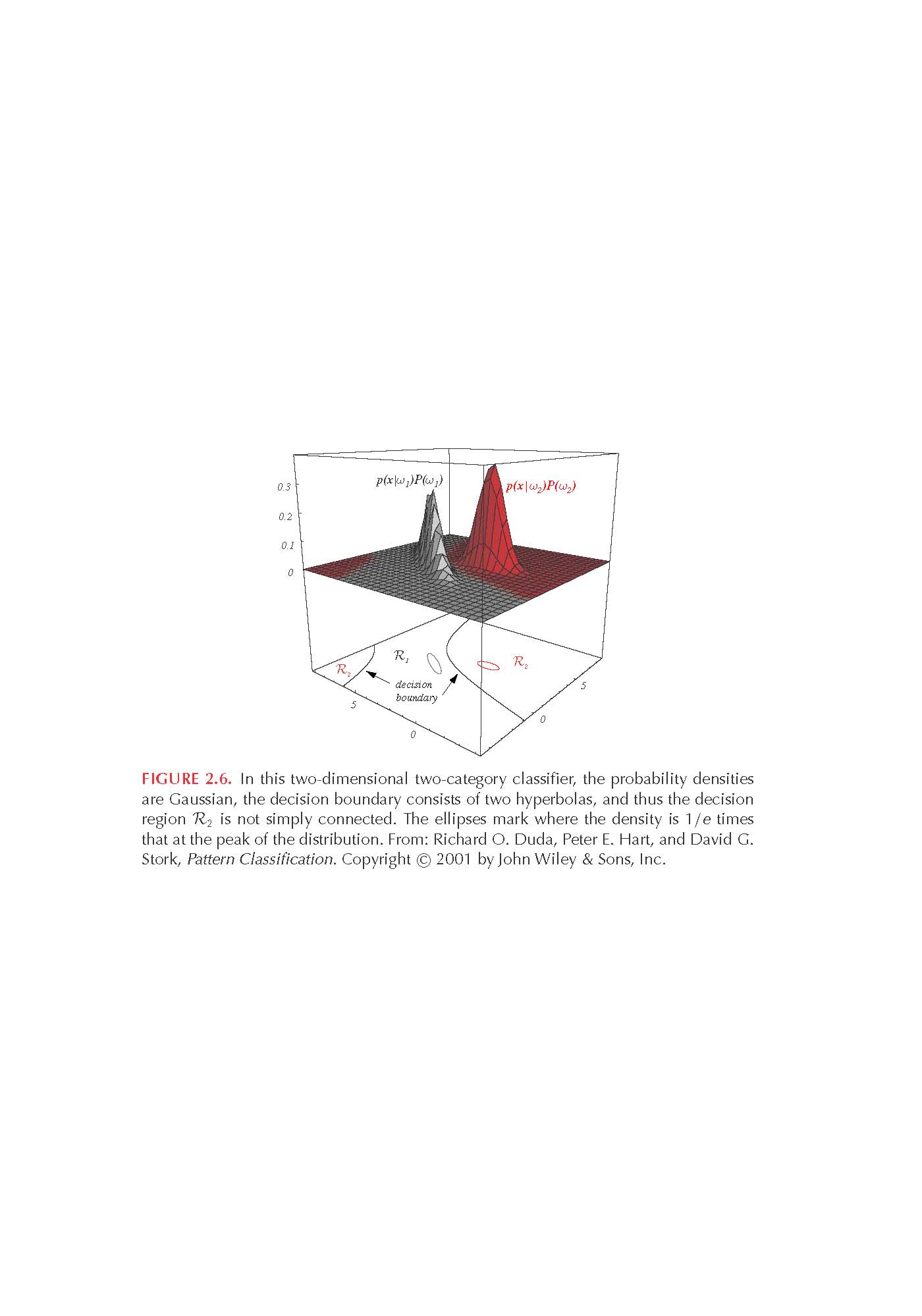 Decision boundary 
is defined by:
     g1(x)=g2(x)
Case of two categories
More common to use a single discriminant function (dichotomizer) instead of two:




Examples:
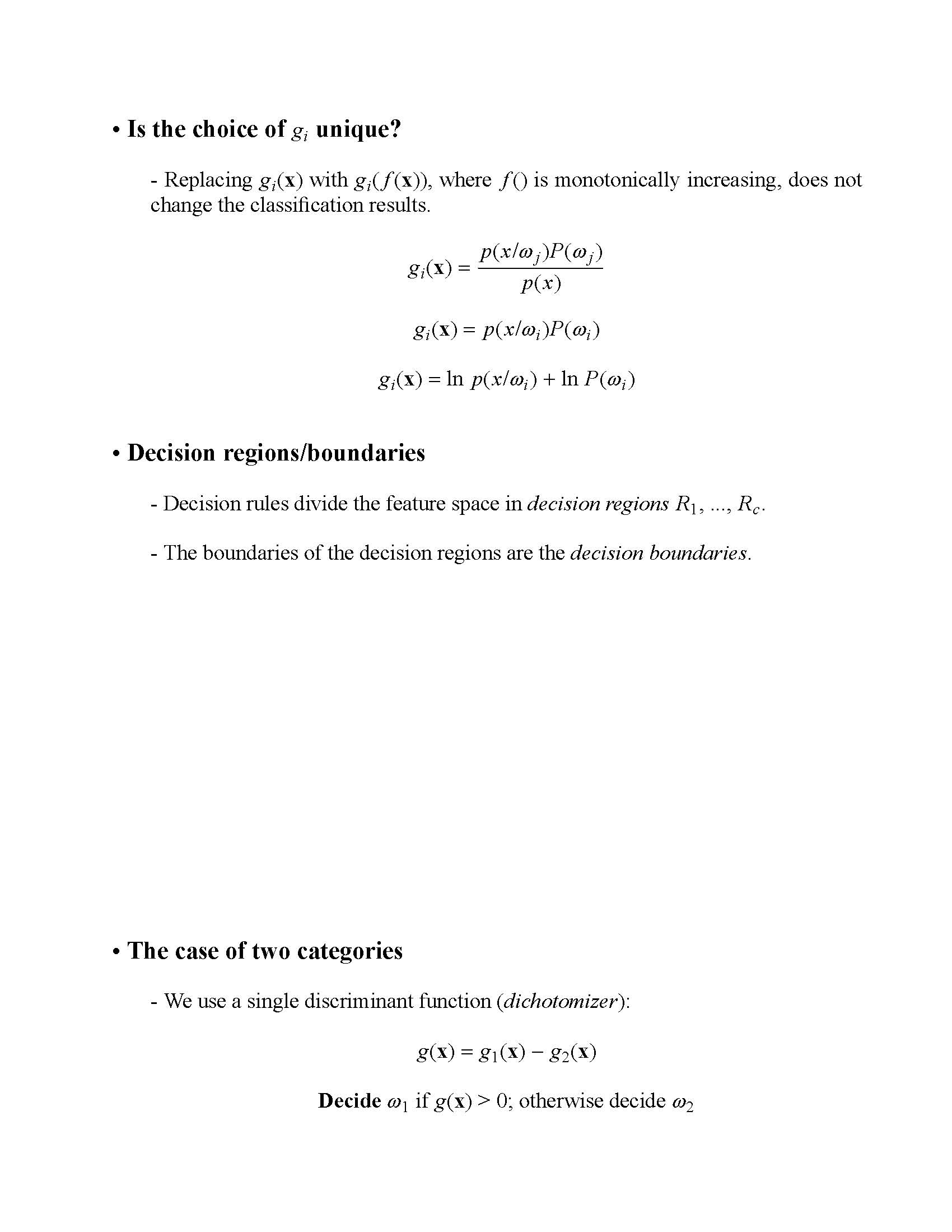 Discriminant function for discrete features
Discrete features: x = [x1, x2, …, xd ]t , xi{0,1 }
pi = P(xi = 1 | 1)
			qi = P(xi = 1 | 2)

The likelihood will be:
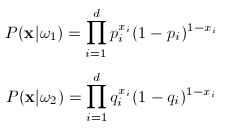 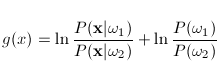 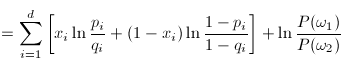 Discriminant function for discrete features
The discriminant function:
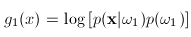 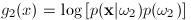 The likelihood ratio:
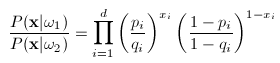 Discriminant function for discrete features
So the decision surface is again a hyperplane.
The Univariate Normal Density
Easy to work with analytically
A lot of processes are asymptotically Gaussian
Handwritten characters, speech sounds are ideal or prototype corrupted by random process (central limit theorem)
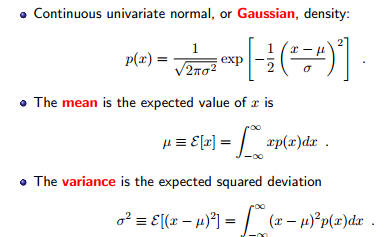 56
Univariate Normal Density
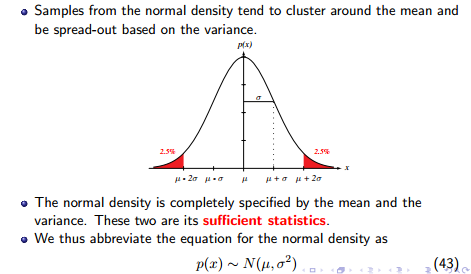 Entropy
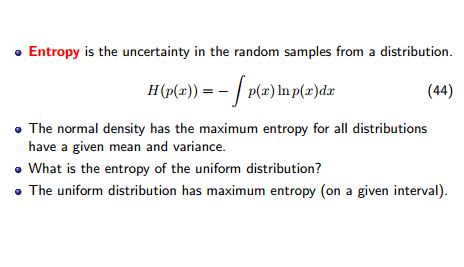 Multivariate density: N( , )
Multivariate normal density in d dimensions:


	   
		where:
	        x = (x1, x2, …, xd)t      (t stands for the transpose of a vector)
             = (1, 2, …, d)t mean vector
	         = d*d  covariance matrix
            || and -1 are determinant and inverse of , respectively
The covariance matrix is always symmetric and positive semidefinite; we assume   is positive definite so the determinant  of   is strictly positive
Multivariate normal density is completely specified by [d + d(d+1)/2] parameters
If variables x1 and x2  are statistically independent  then the covariance  of x1 and x2  is zero.
Multivariate Normal Density
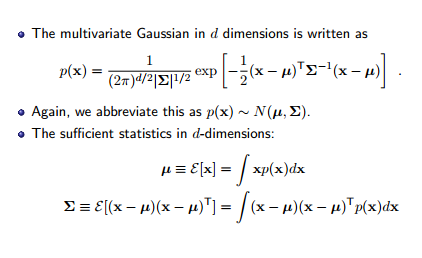 The Covariance Matrix
Mahalanobis Distance
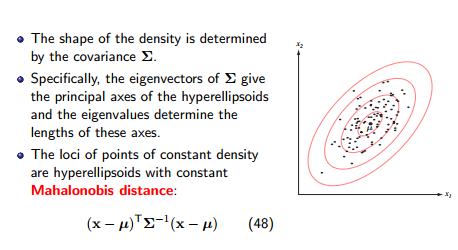 Reminder of some results for random vectors
Let Σ be a kxk square symmetrix matrix, then it has k pairs of eigenvalues and eigenvectors.  A can be decomposed as:
Positive-definite matrix:
Normal density
Whitening transform:
Linear Combinations of Normals
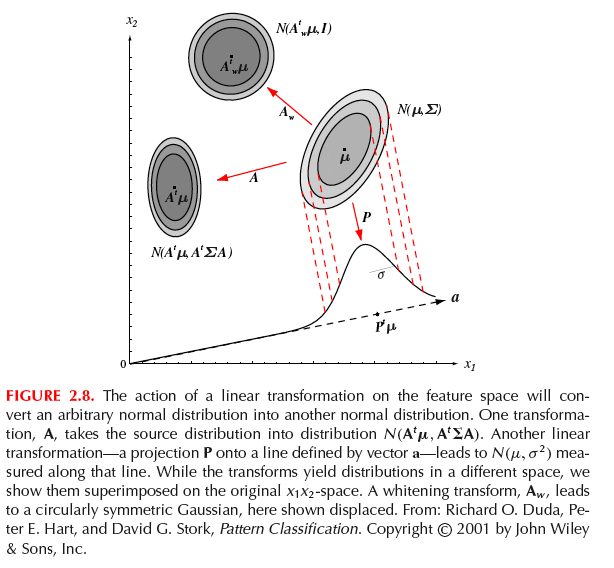 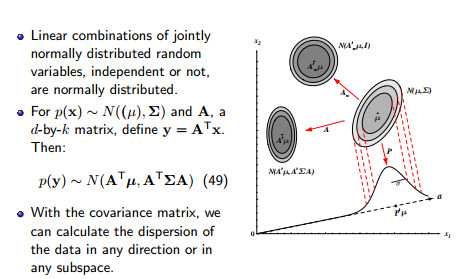 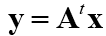 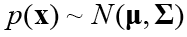 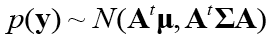 General Discriminant Function for Multivariate Gaussian Density
Recall the minimum error rate discriminant
N(μ,Σ)
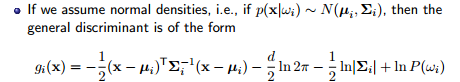 Simple Case: Statistically Independent Features with Same Variance
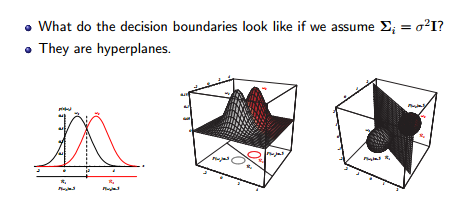 A classifier that uses linear discriminant functions is called “a linear machine”
The decision surfaces for a linear machine are pieces of hyperplanes defined by:
	gi(x) = gj(x)
.
Multivariate Gaussian Density: Case I
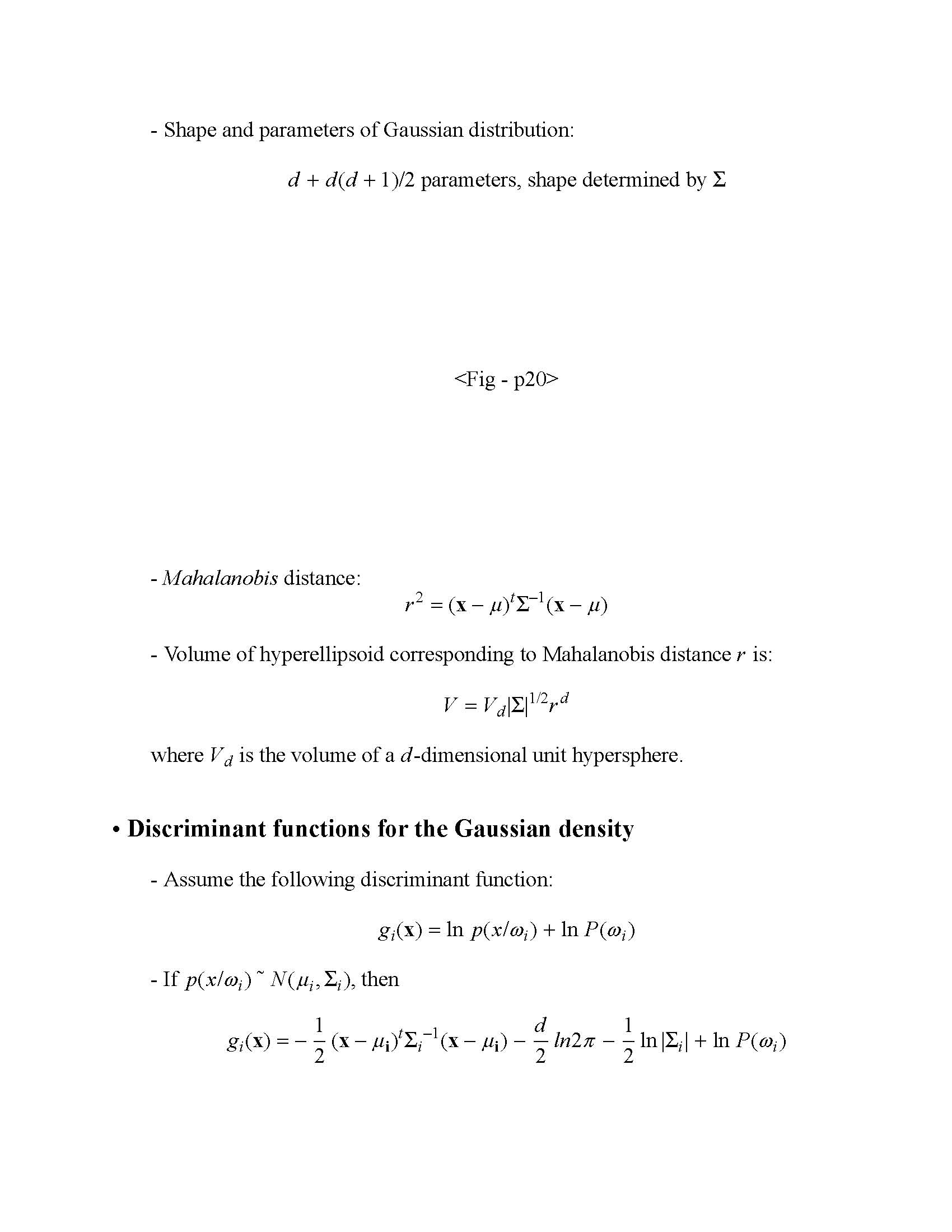 Σi=σ2 I (diagonal matrix) 
Features are statistically independent
Each feature has the same variance
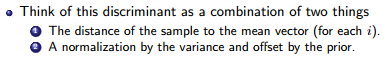 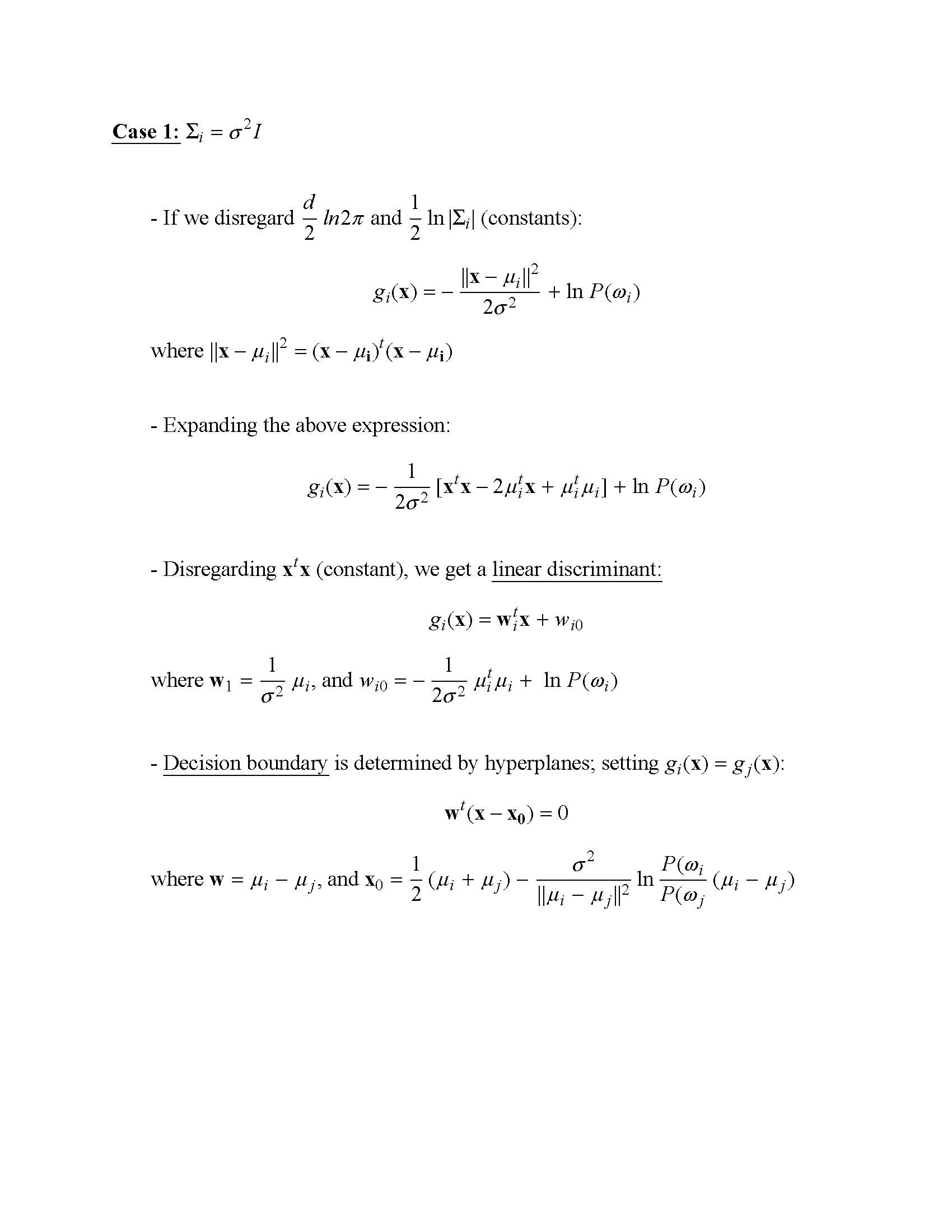 Case1 : Σi=σ2 I
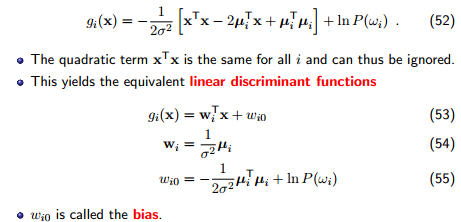 Case 1: Σi=σ2 I
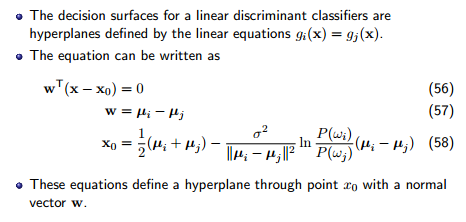 i.e. With equal prior, x0 is the middle point between the two means.
The decision surface is a hyperplane, perpendicular to the line between the means.
Case 1: Σi=σ2 I
Properties of decision boundary:
It passes through x0
It is orthogonal to the line linking the means.
If σ is very small, the position of the boundary is insensitive to P(ωi) and P(ωj)
When P(ωi) are equal, then the discriminant becomes:
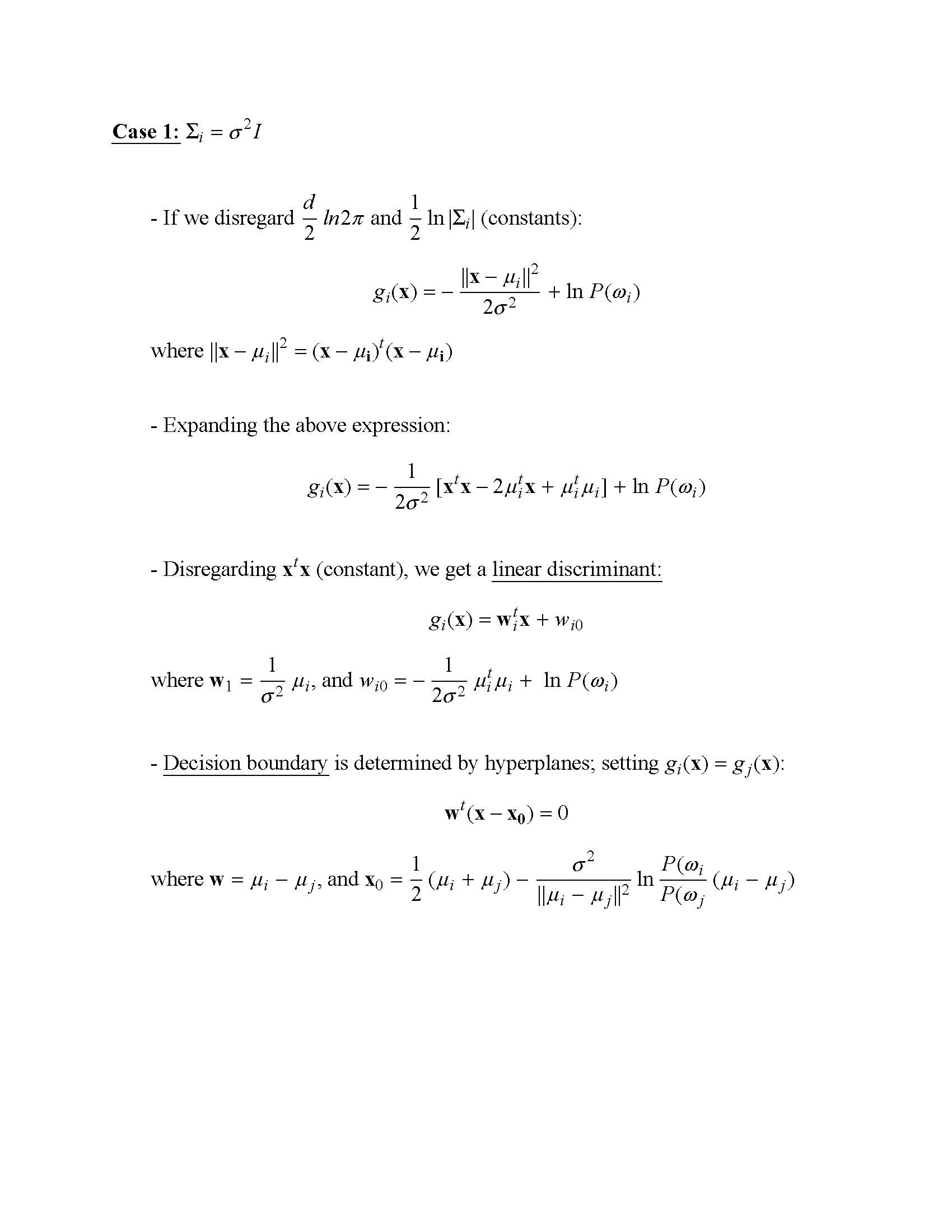 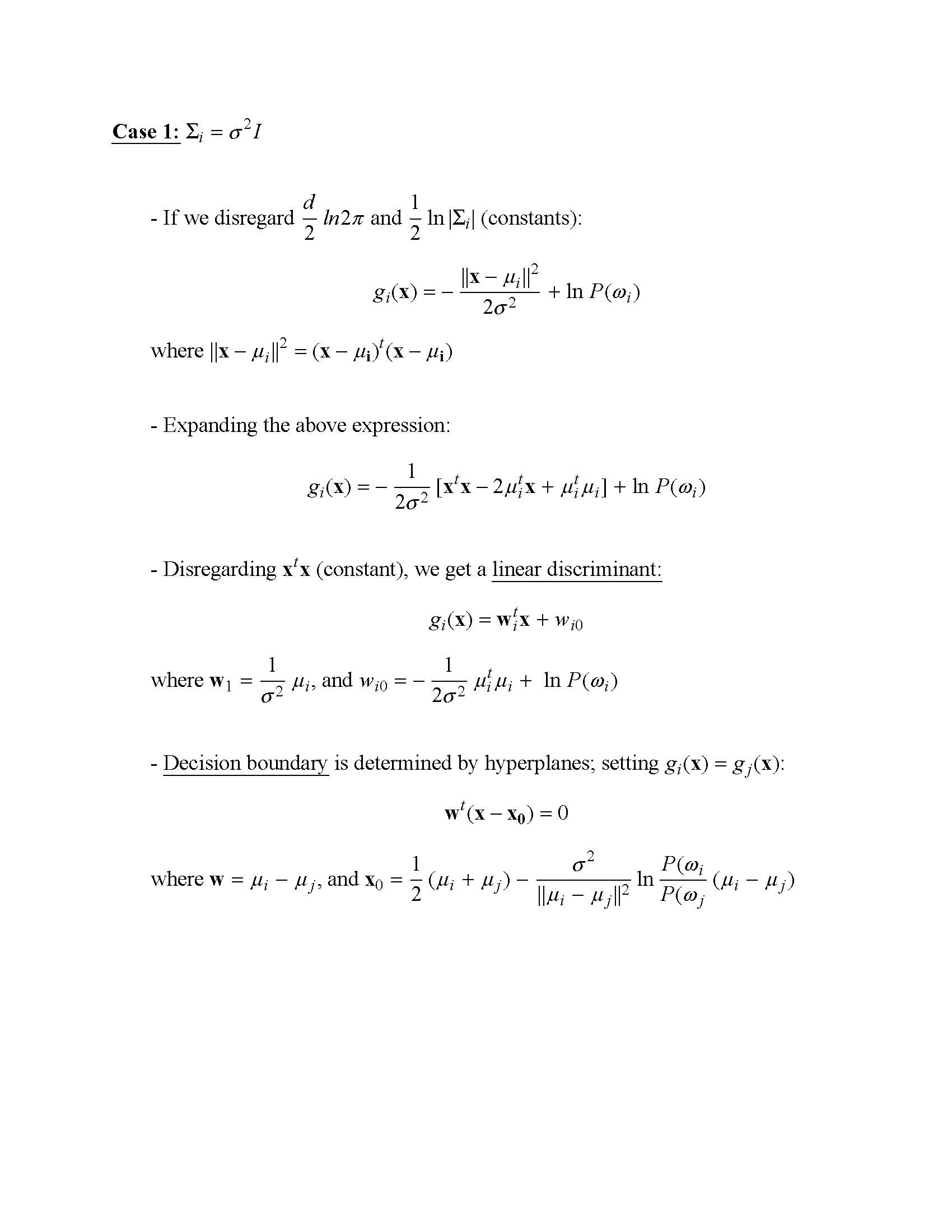 )
)
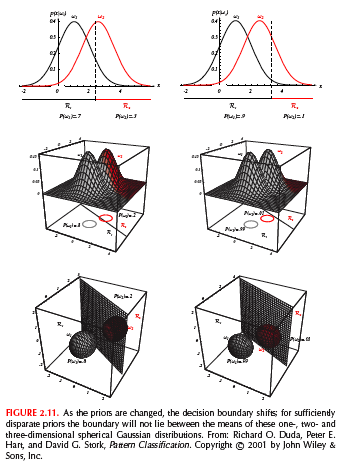 Case 1: Σi=σ2 I
With unequal prior probabilities, the decision boundary shifts to the less likely mean.
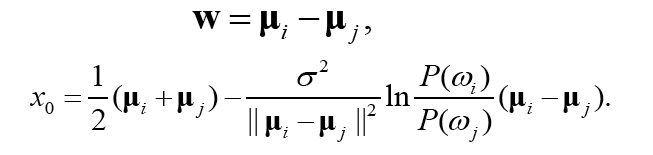 Multivariate Gaussian Density: Case 2
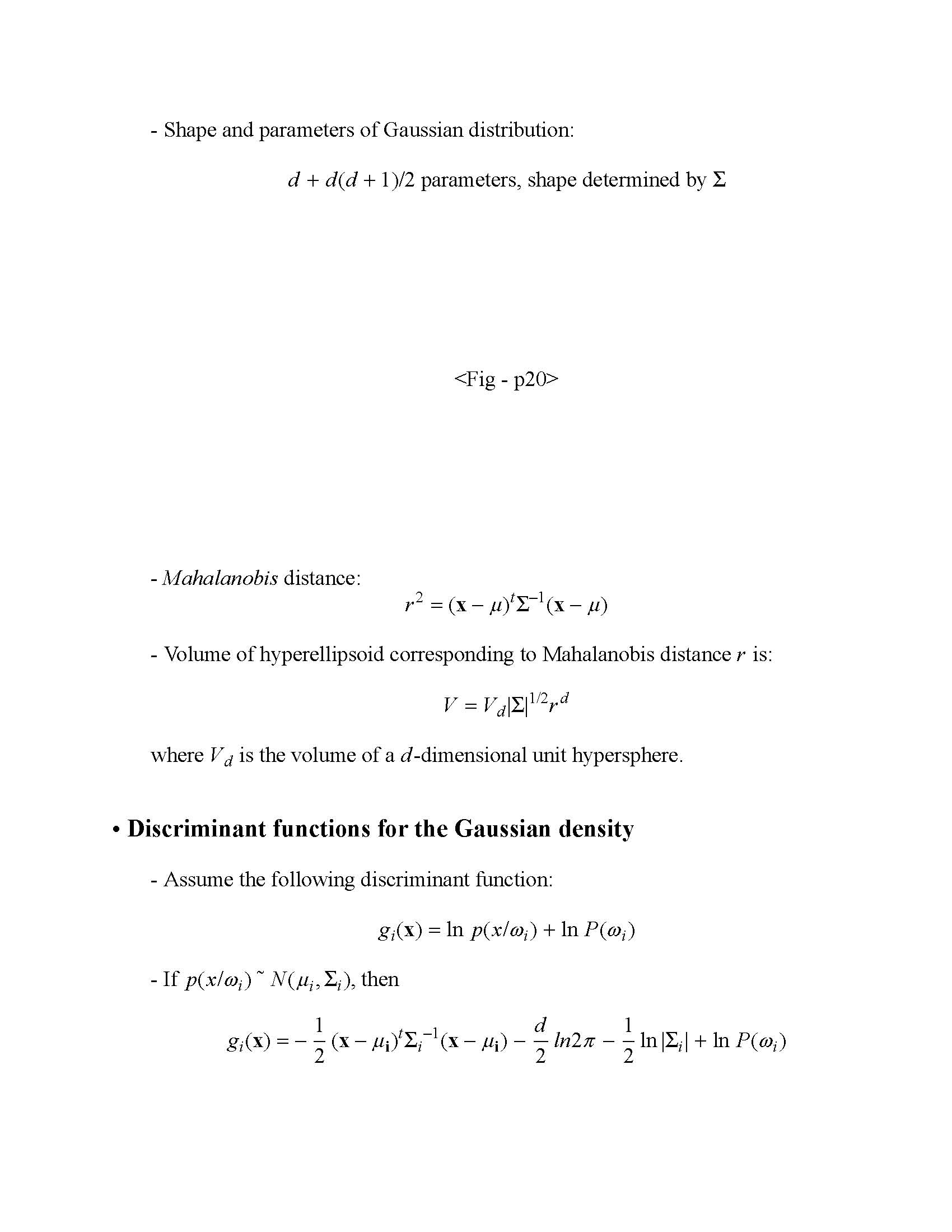 Recall
Σi= Σ
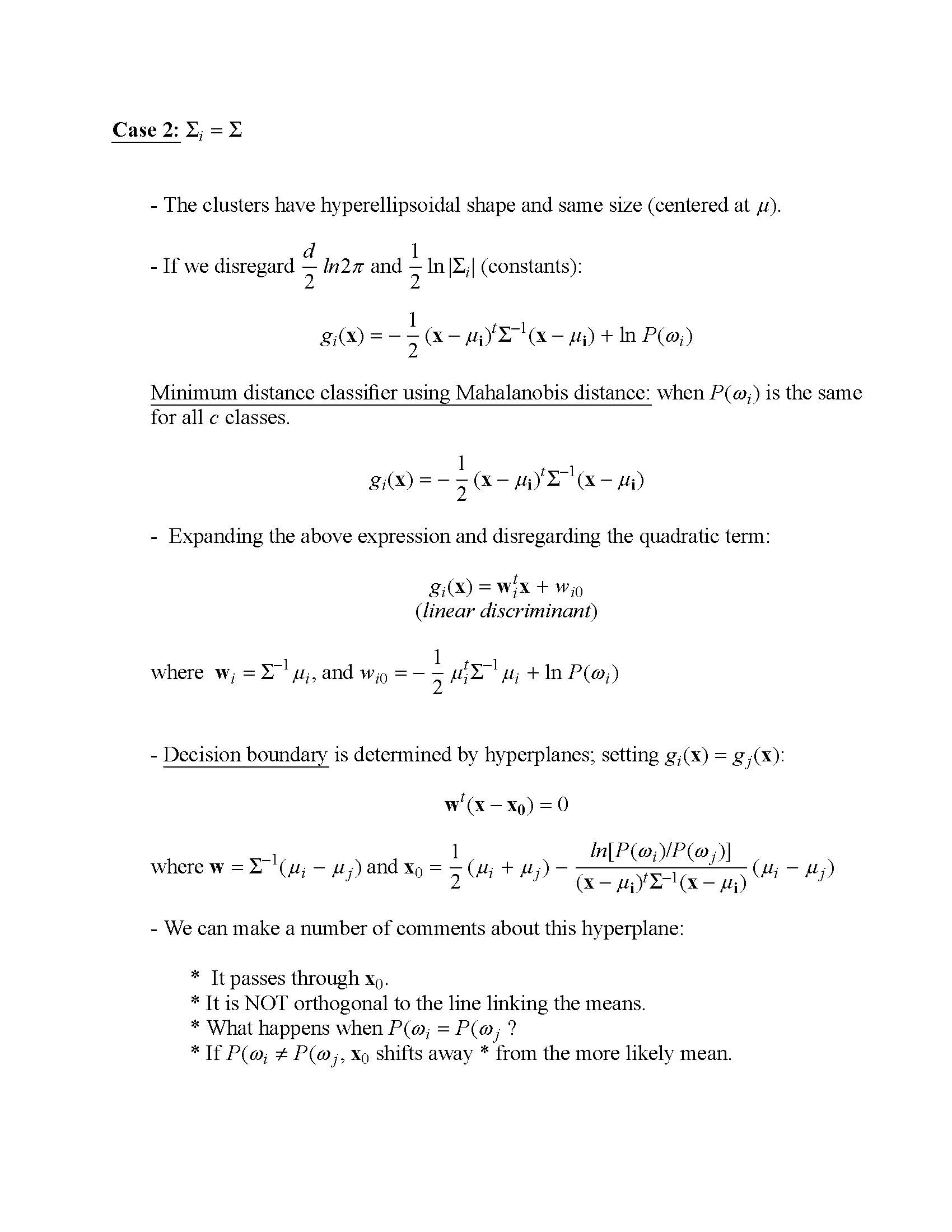 Case 2 : Σi= Σ
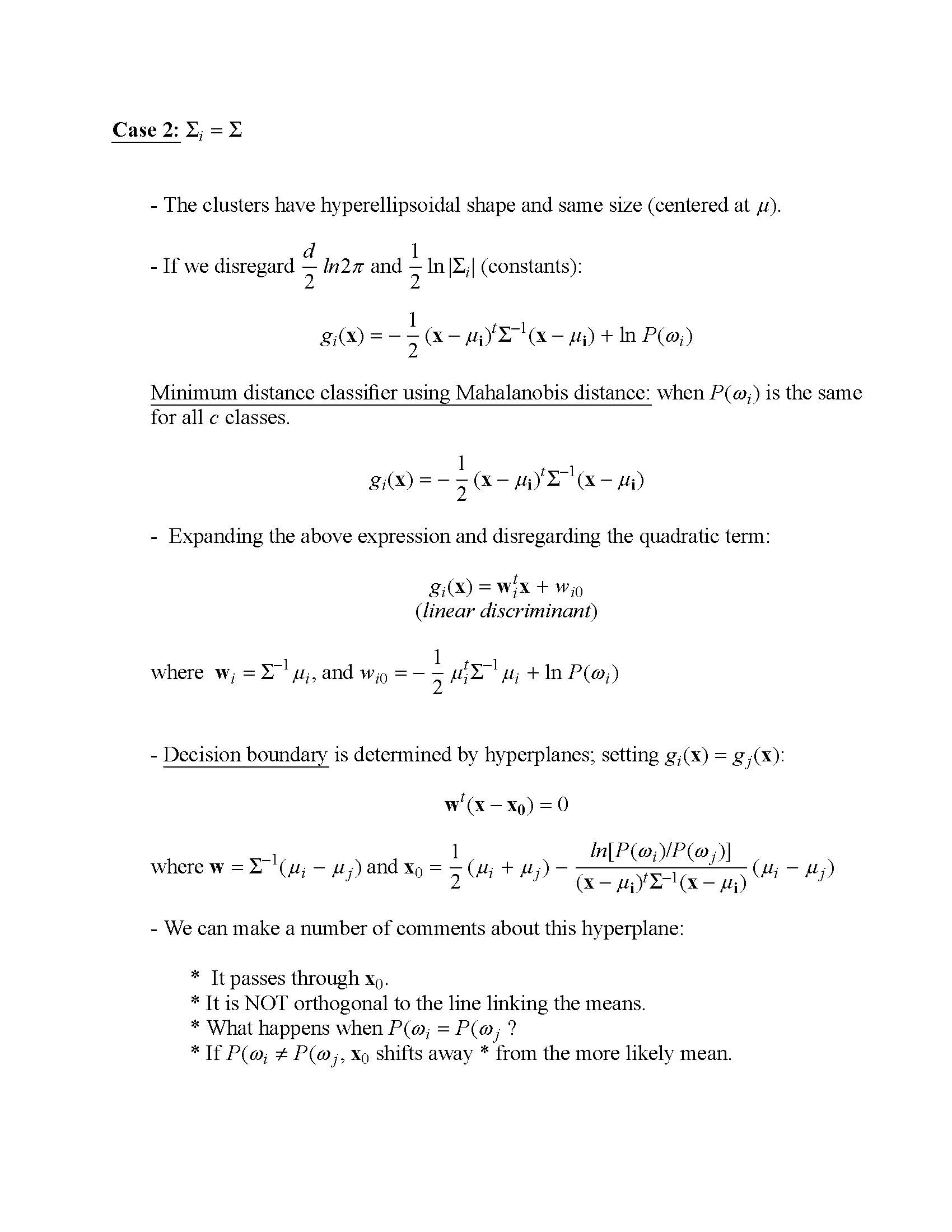 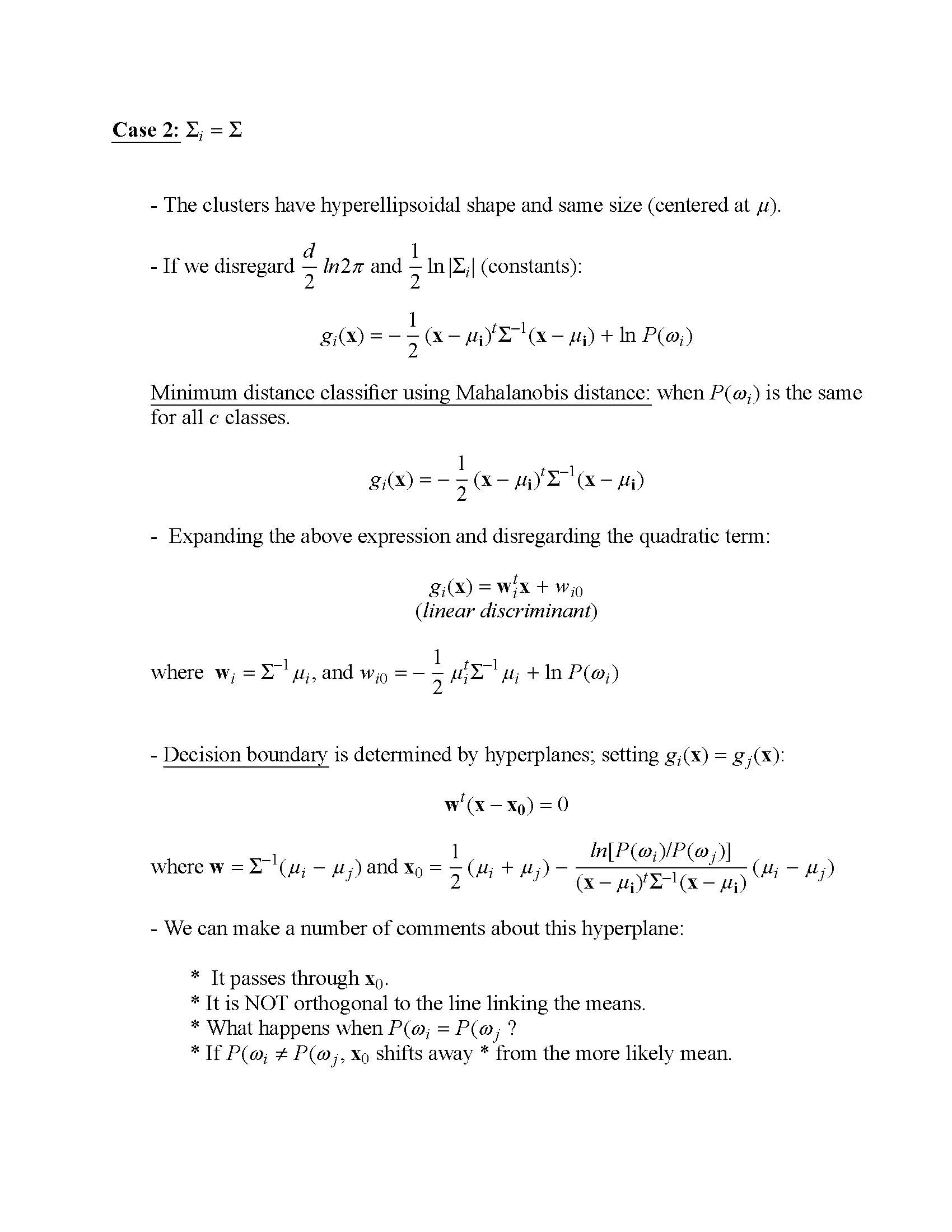 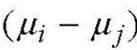 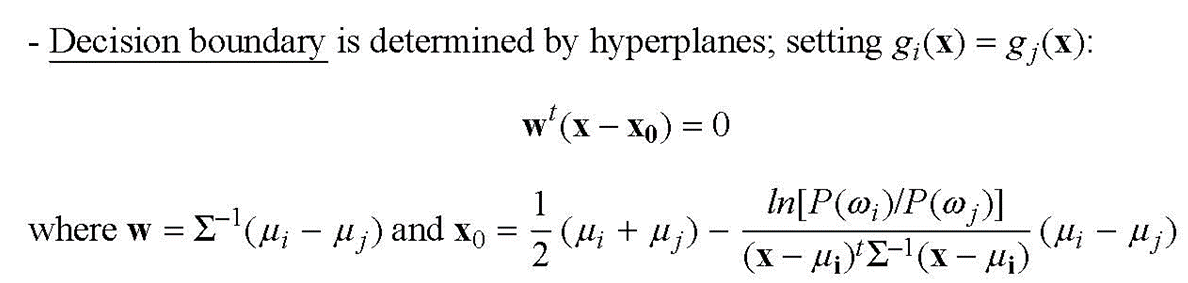 Case 2 : Σi= Σ
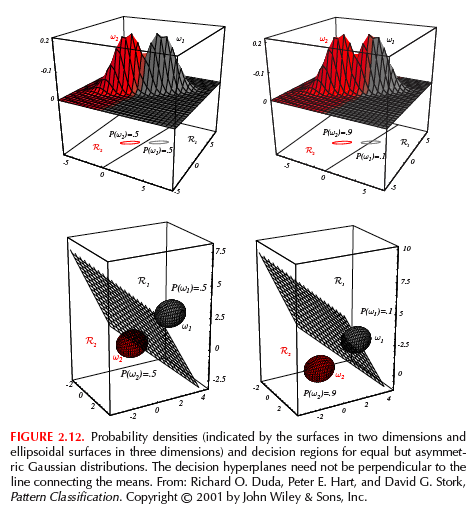 Properties of hyperplane (decision boundary) for equal but asymmetric Gaussian distributions
It passes through x0
It is not orthogonal to the line between the means.
If P(ωi) and P(ωj) are not equal, then x0 shifts away from the most likely category.
Case 2 : Σi= Σ
Mahalanobis distance classifier 
When P(ωi) are equal, then the discriminant becomes:
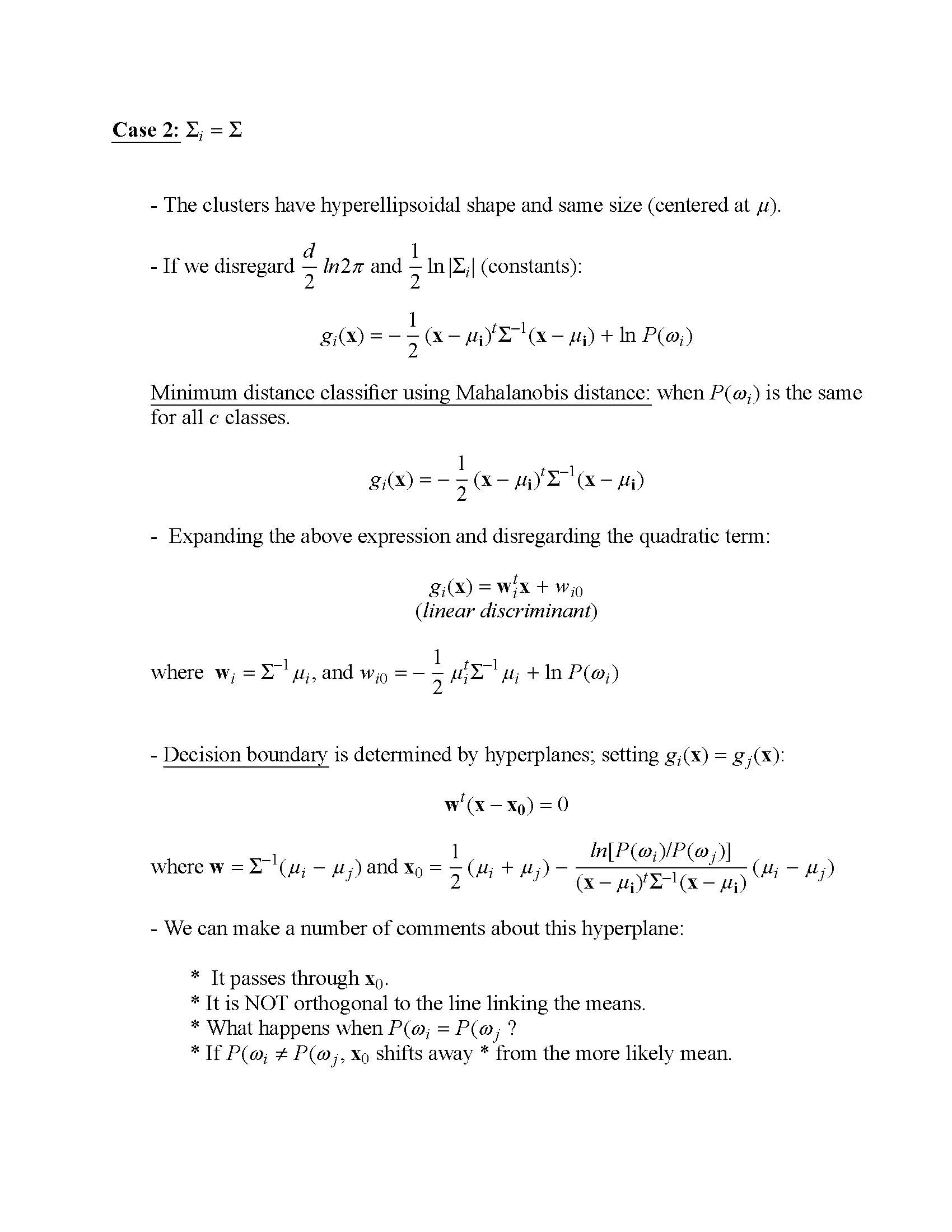 Multivariate Gaussian Density: Case 3
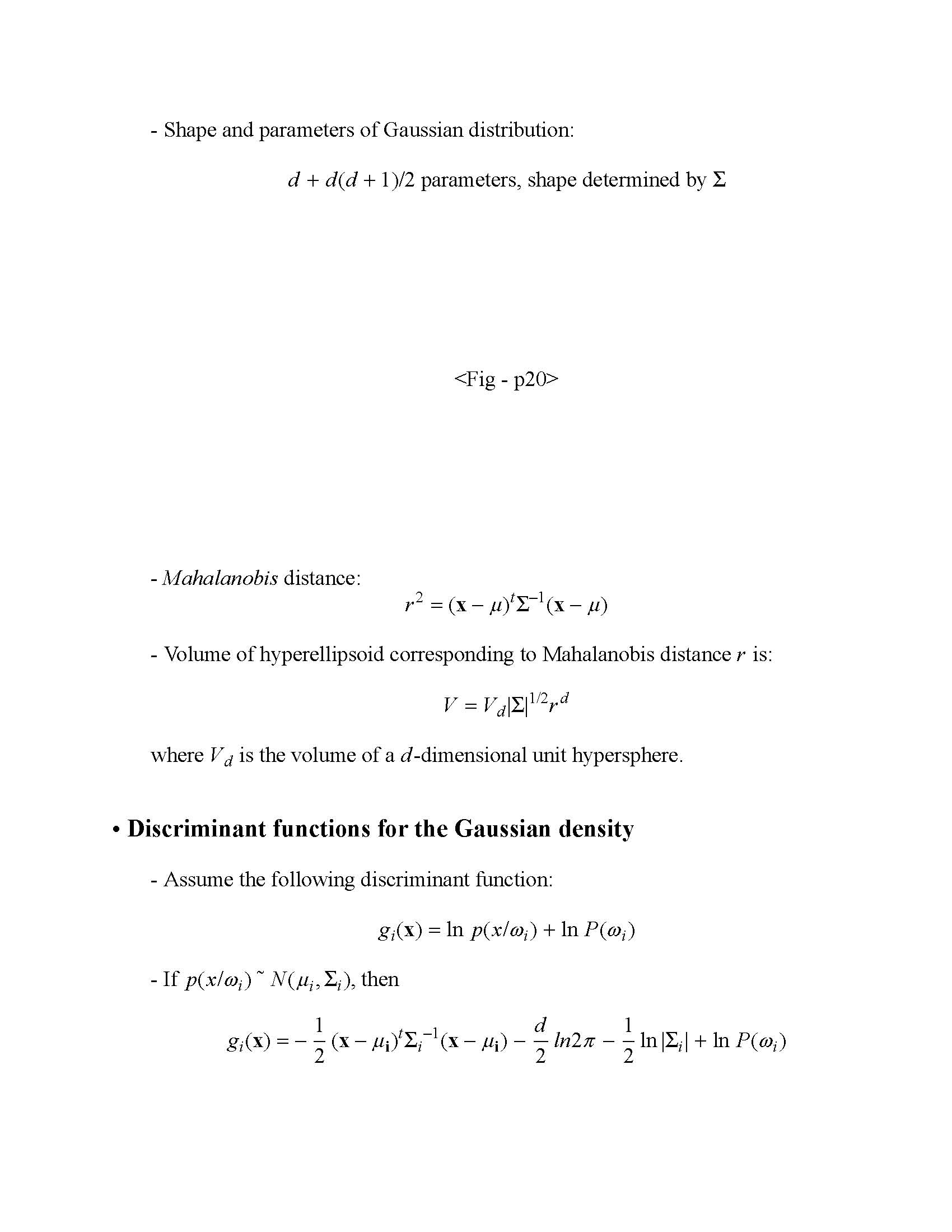 Σi= arbitrary
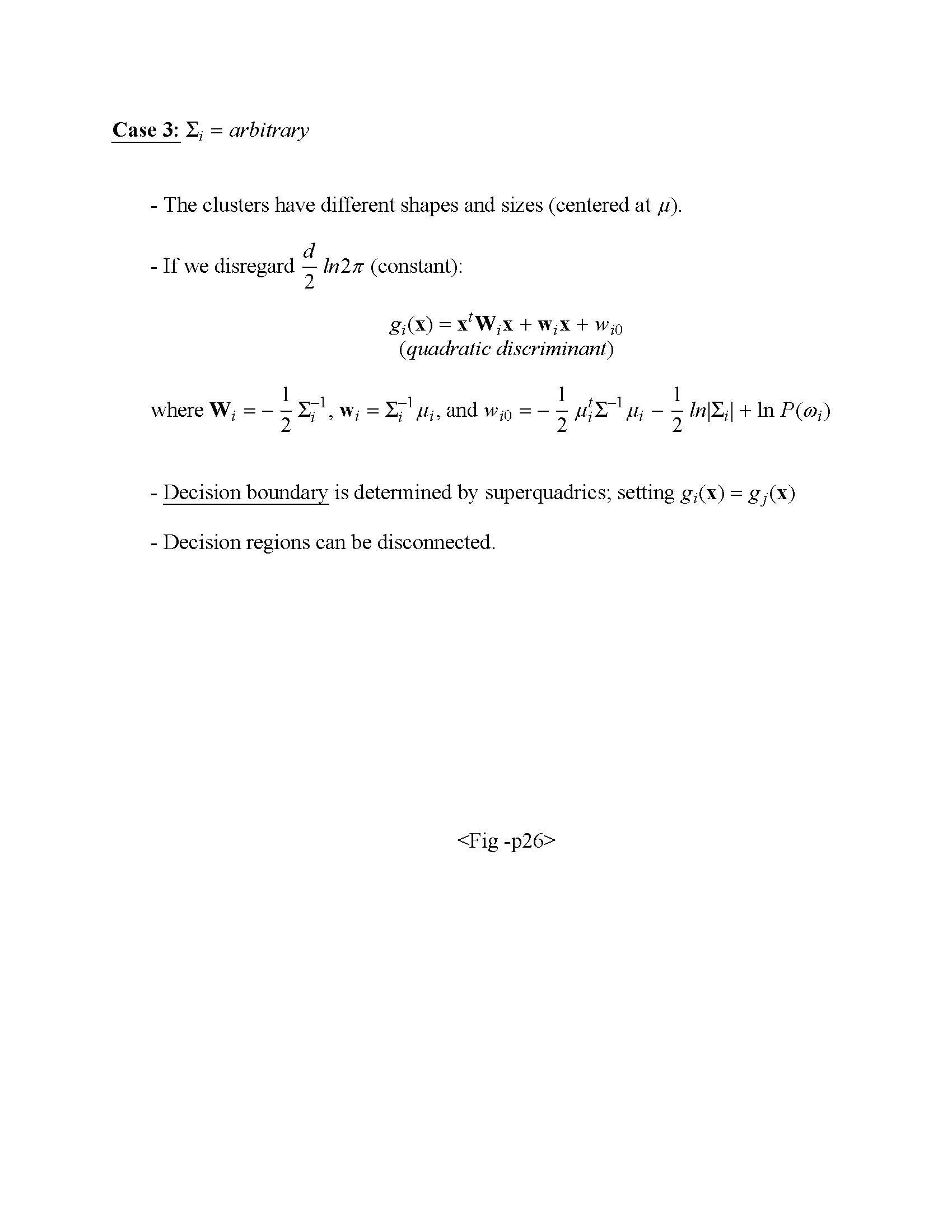 hyperquadrics;
e.g., hyperplanes, pairs of hyperplanes,  hyperspheres, hyperellipsoids, hyperparaboloids etc.
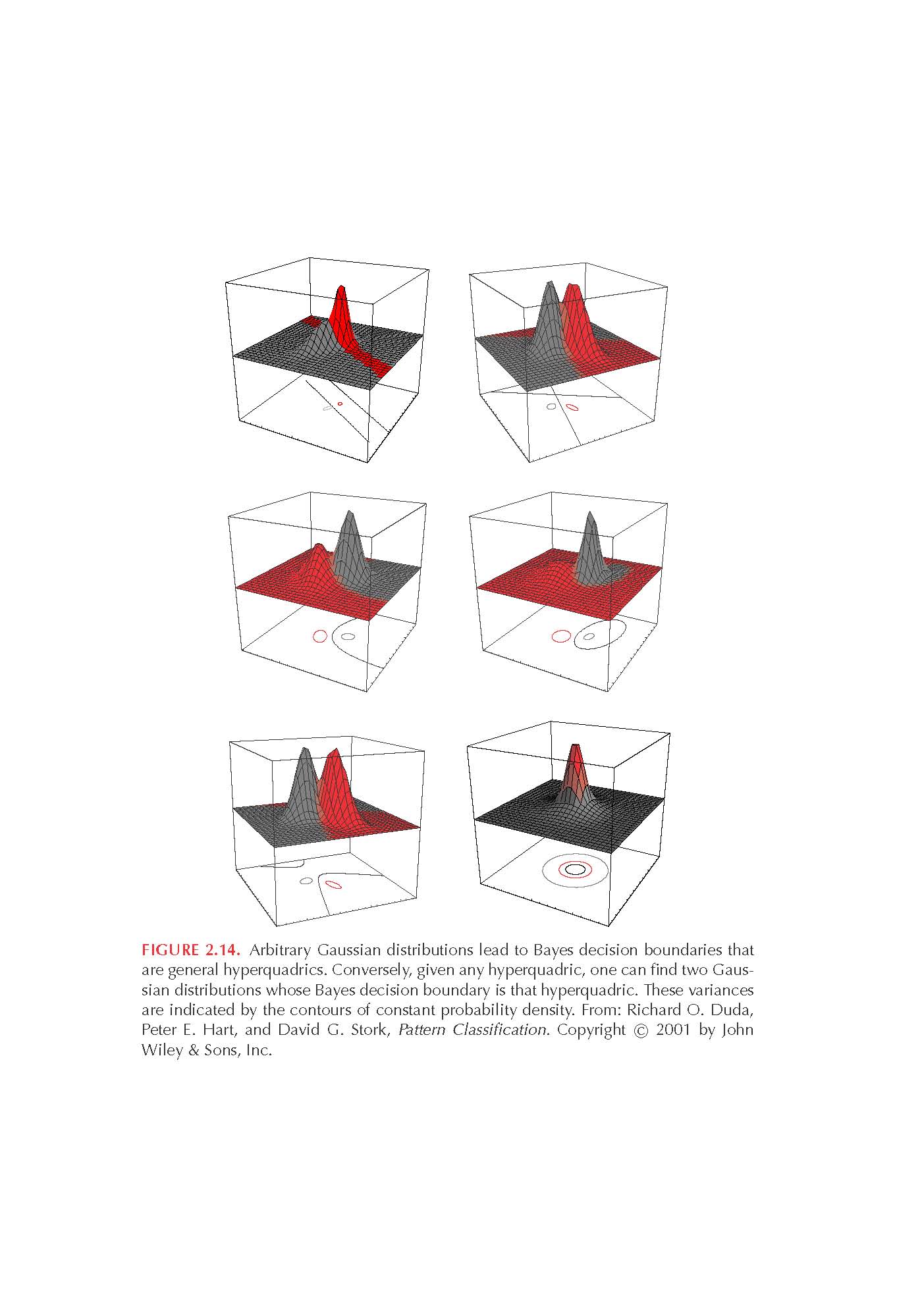 Case 3: Σi= arbitrary
non-linear
decision
boundaries
Case 3: Σi= arbitrary
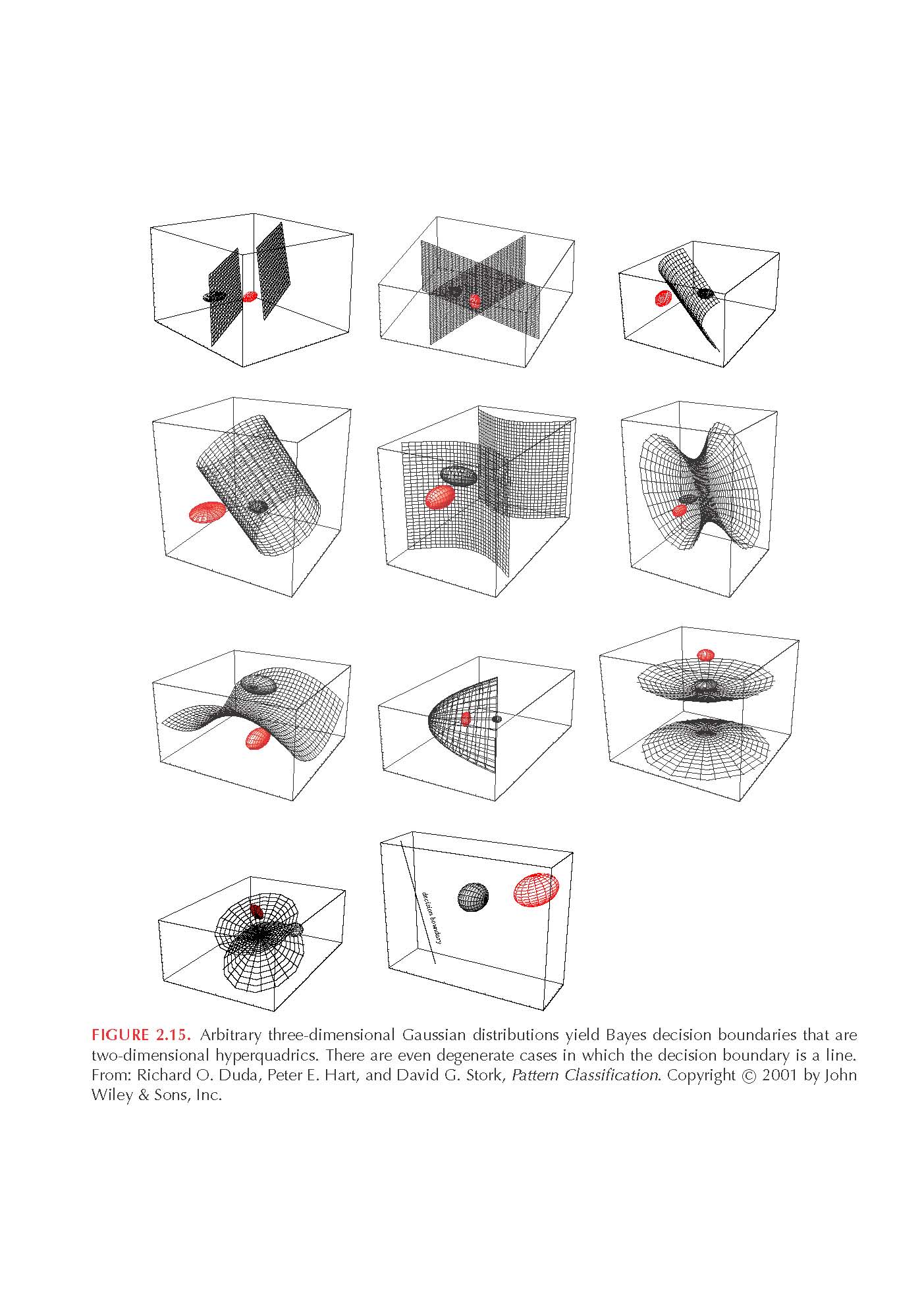 Case 3: Σi= arbitrary
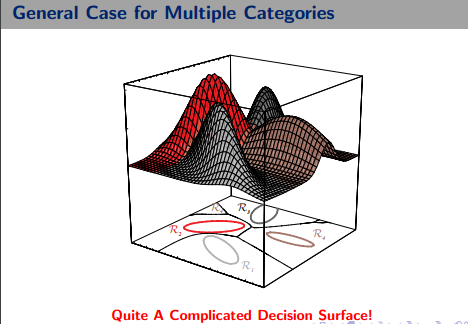 Example - Case 3
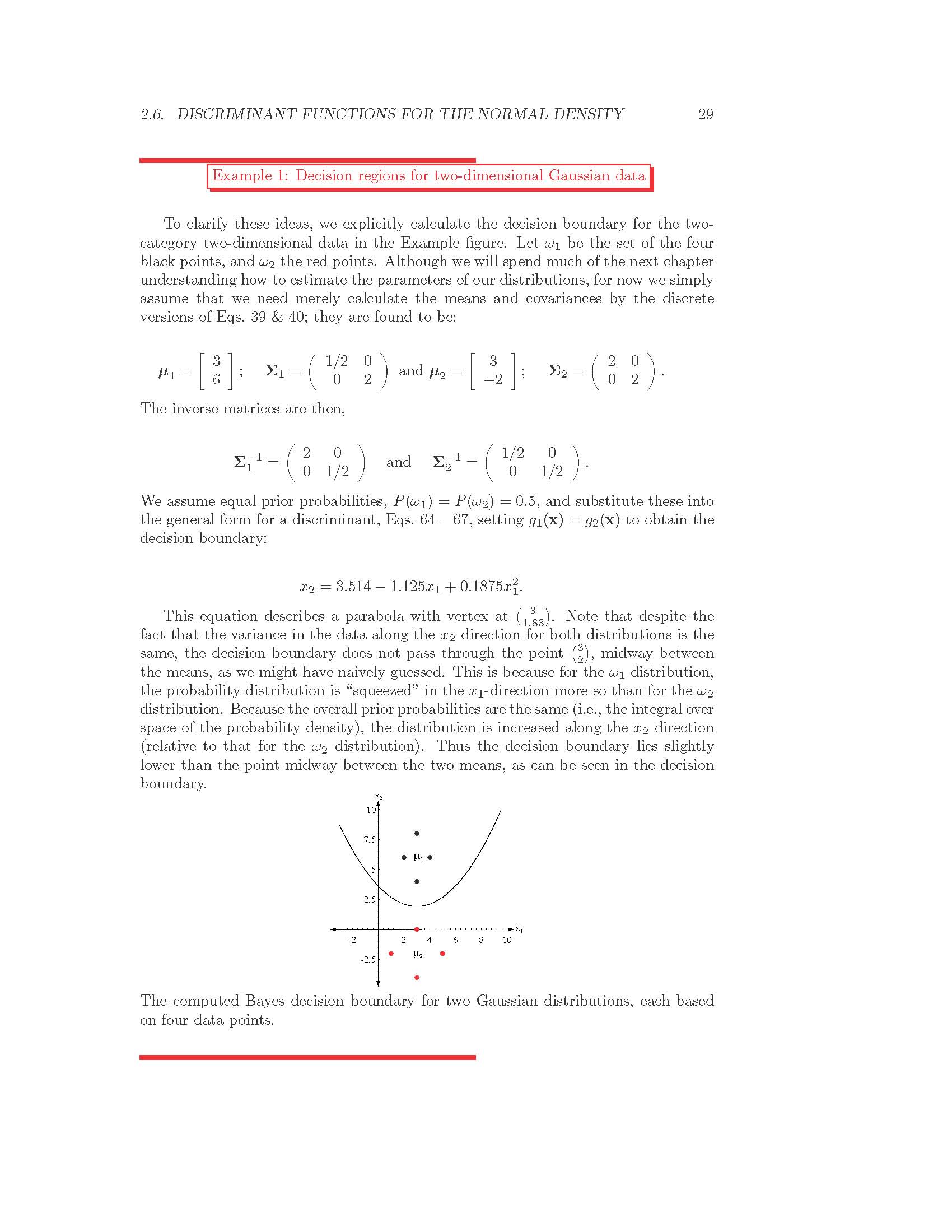 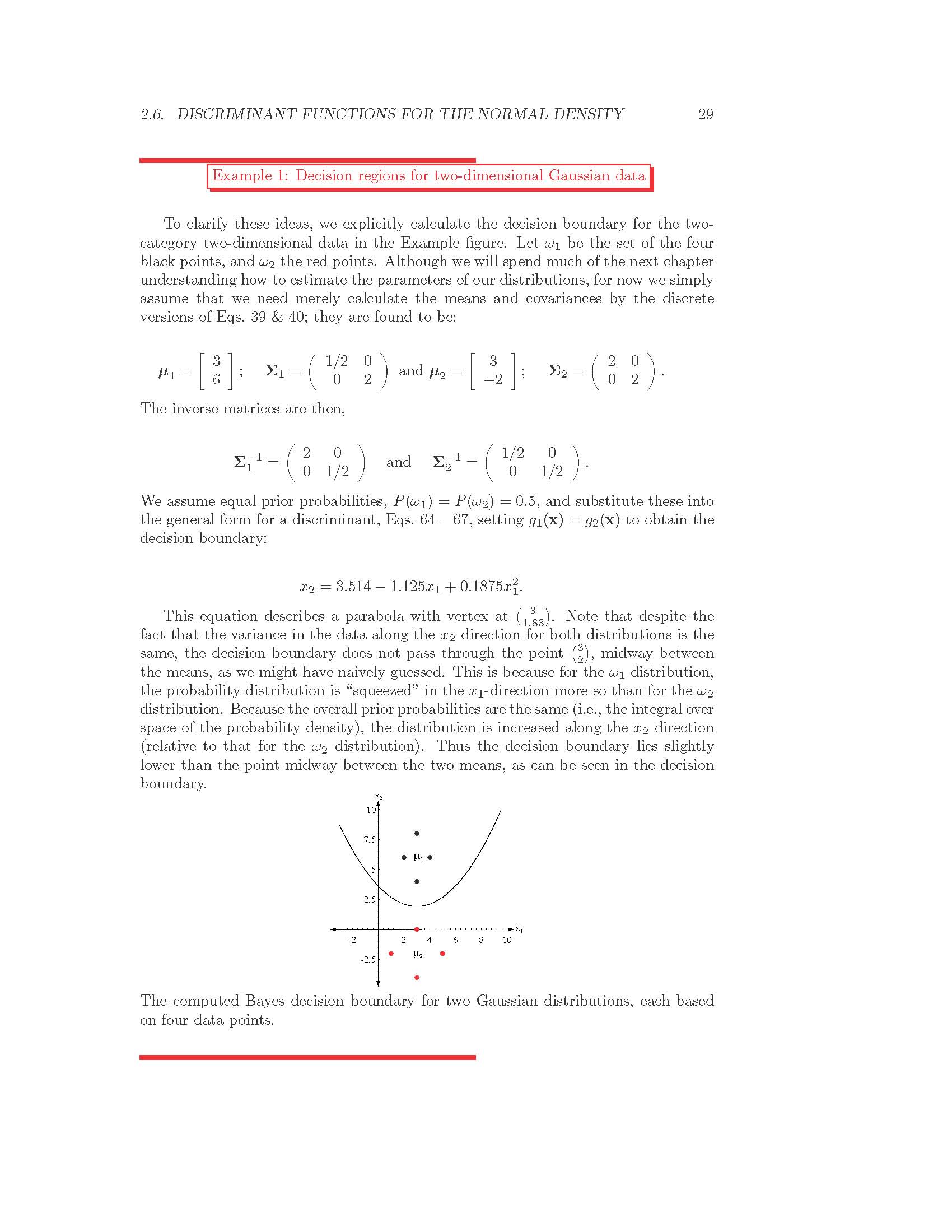 decision boundary:
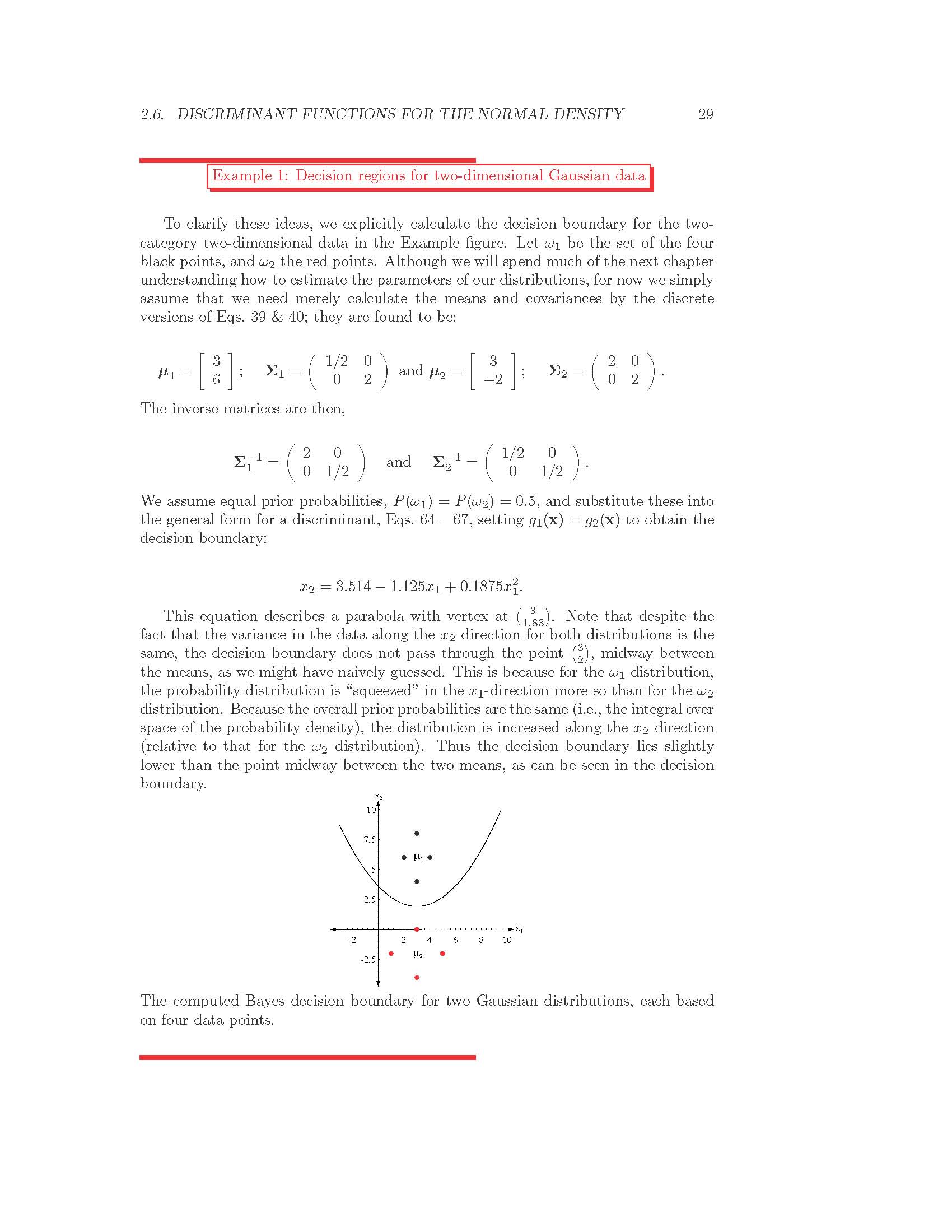 P(ω1)=P(ω2)
boundary does
not pass through
midpoint of μ1,μ2
Signal Detection Theory
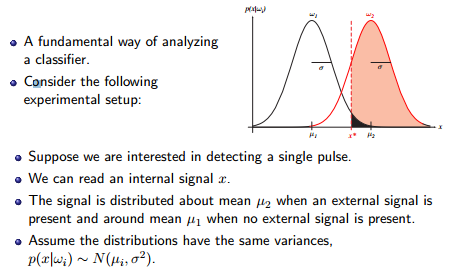 Signal Detection Theory
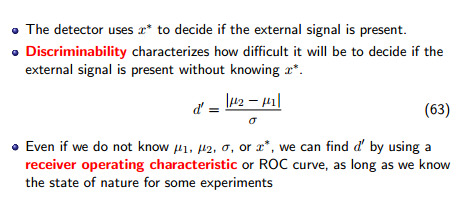 Receiver Operating Characteristics
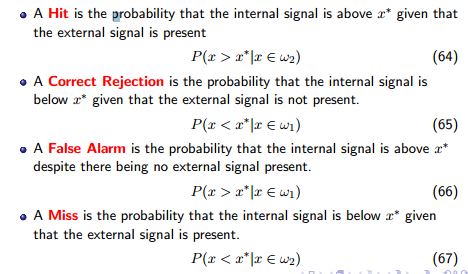 ROC
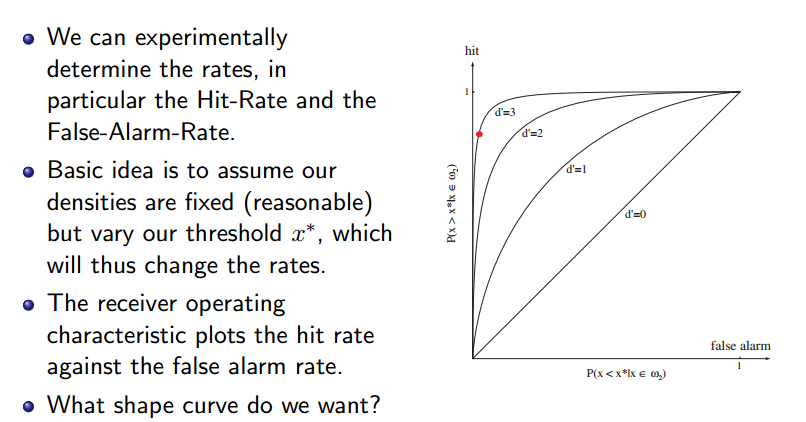 Example: Person Authentication
Authenticate a person using biometrics (e.g., fingerprints).
There are two possible distributions (i.e., classes): 
Authentic (A) and Impostor (I)
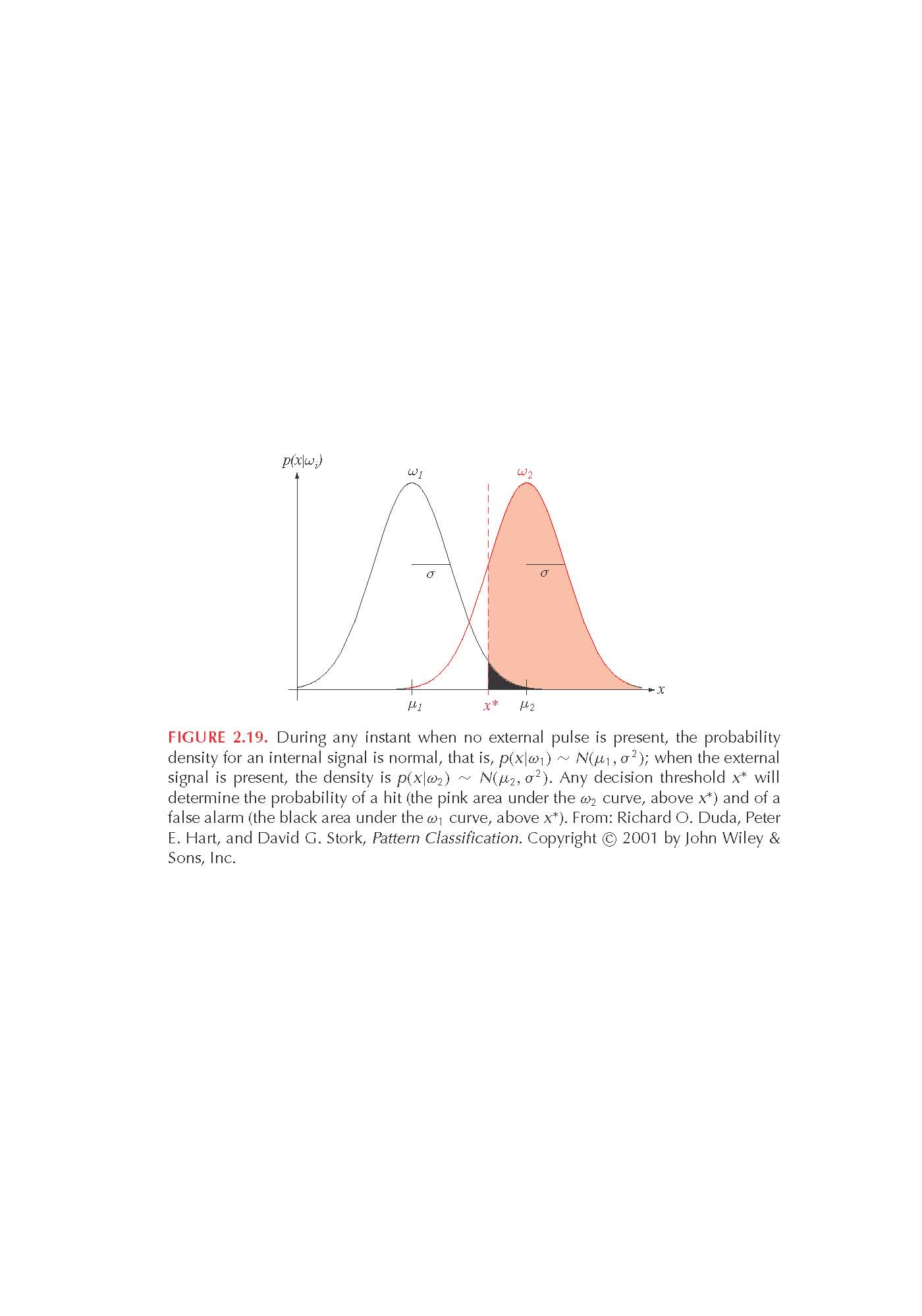 A
I
Example: Person Authentication
Possible decisions:
(1) correct acceptance (true positive): 
X belongs to A, and we decide A
(2) incorrect acceptance (false positive): 
X belongs to I, and we decide A
(3) correct rejection (true negative): 
X belongs to I, and we decide I
(4) incorrect rejection (false negative): 
X belongs to A, and we decide I
correct rejection
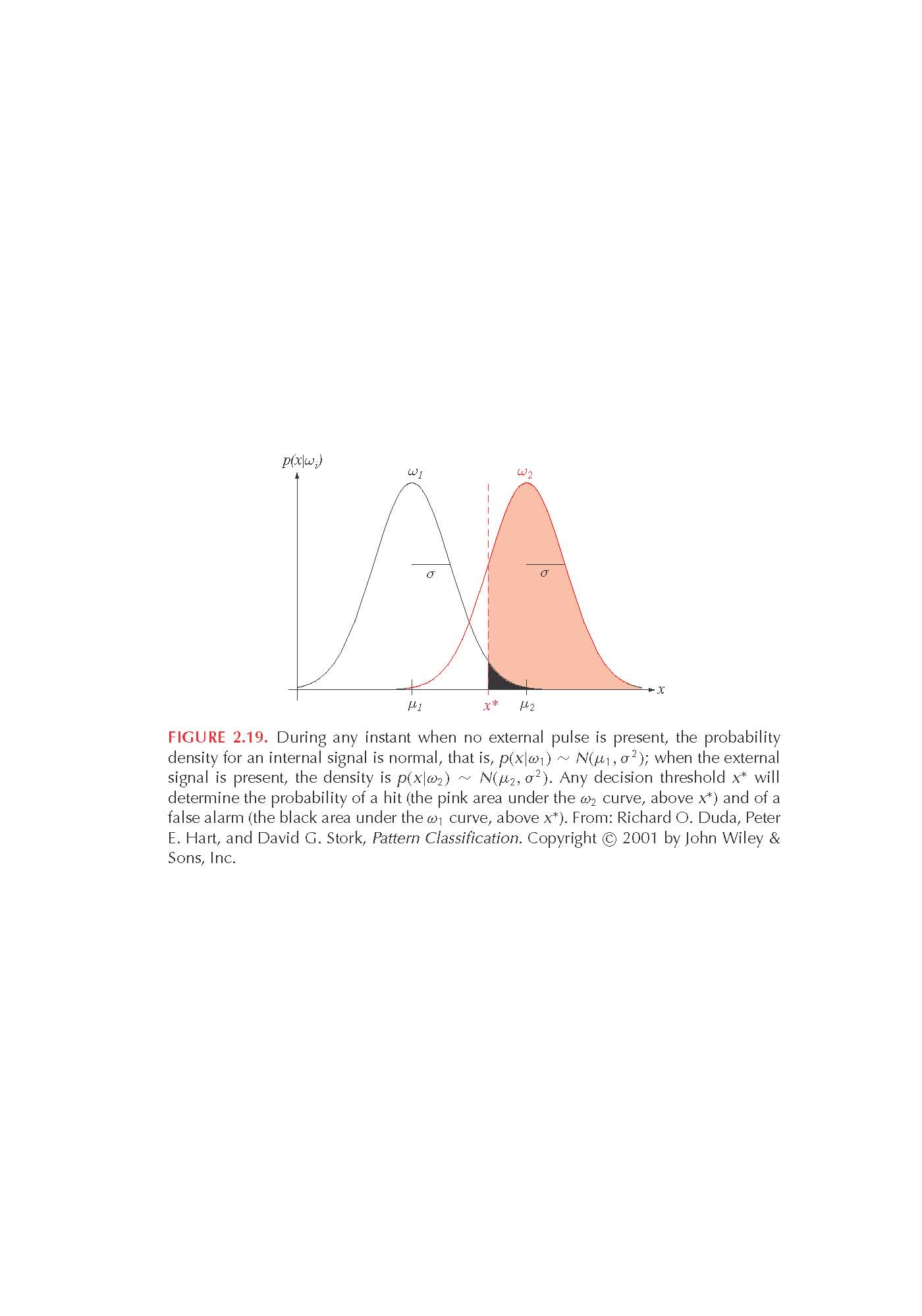 correct acceptance
A
I
false negative
false positive
Error vs Threshold
ROC Curve
x* (threshold)
FAR: False Accept Rate (False Positive)
FRR: False Reject Rate (False Negative)
False Negatives vs Positives
ROC Curve
FAR: False Accept Rate (False Positive)
FRR: False Reject Rate (False Negative)